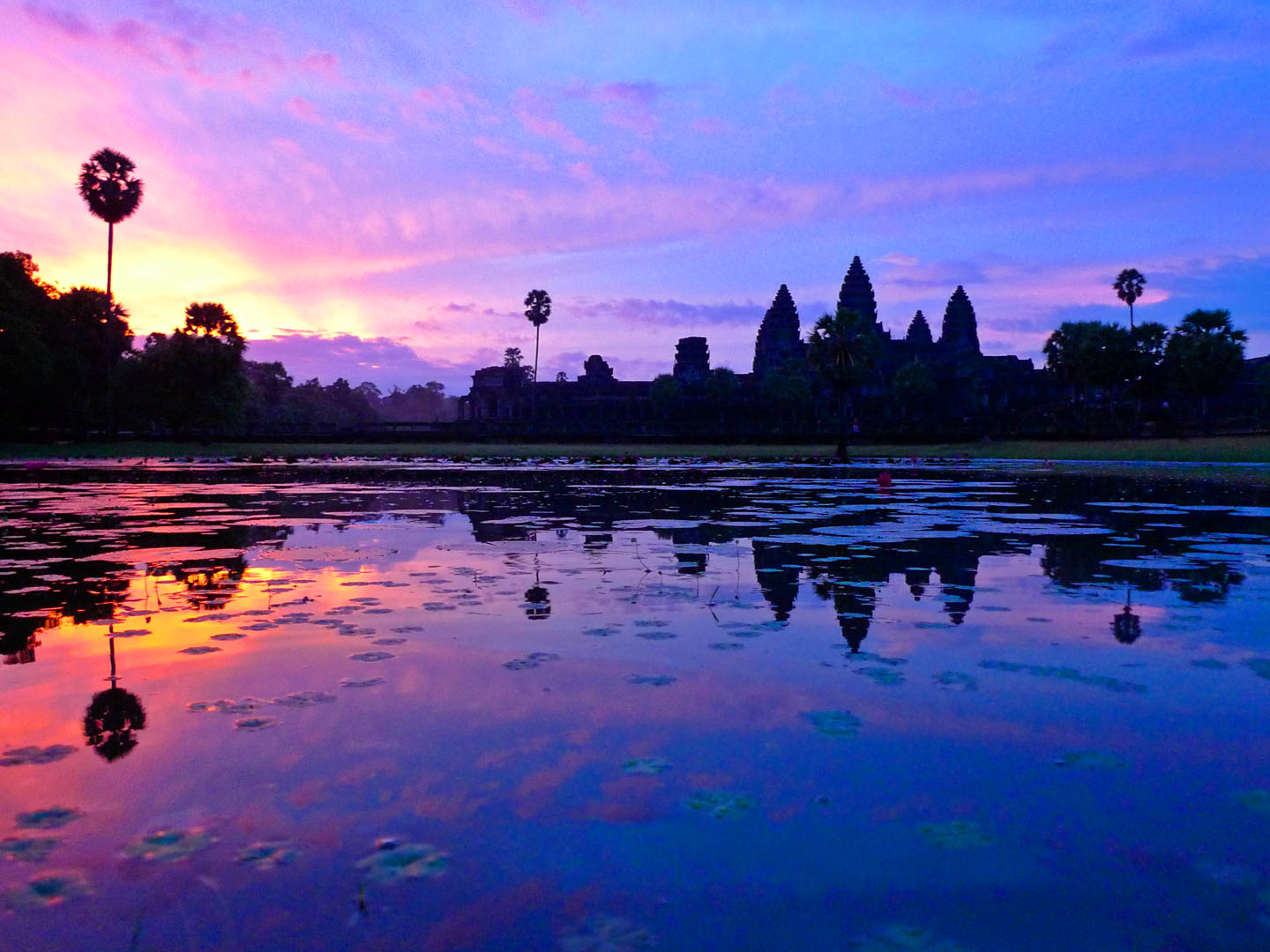 Looking In, Looking Out:  
Teachers Learning from Ourselves and Others
Joe McVeigh
16 February 2019
CamTESOL
Phnom Penh
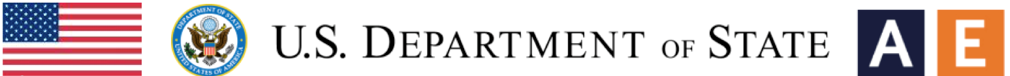 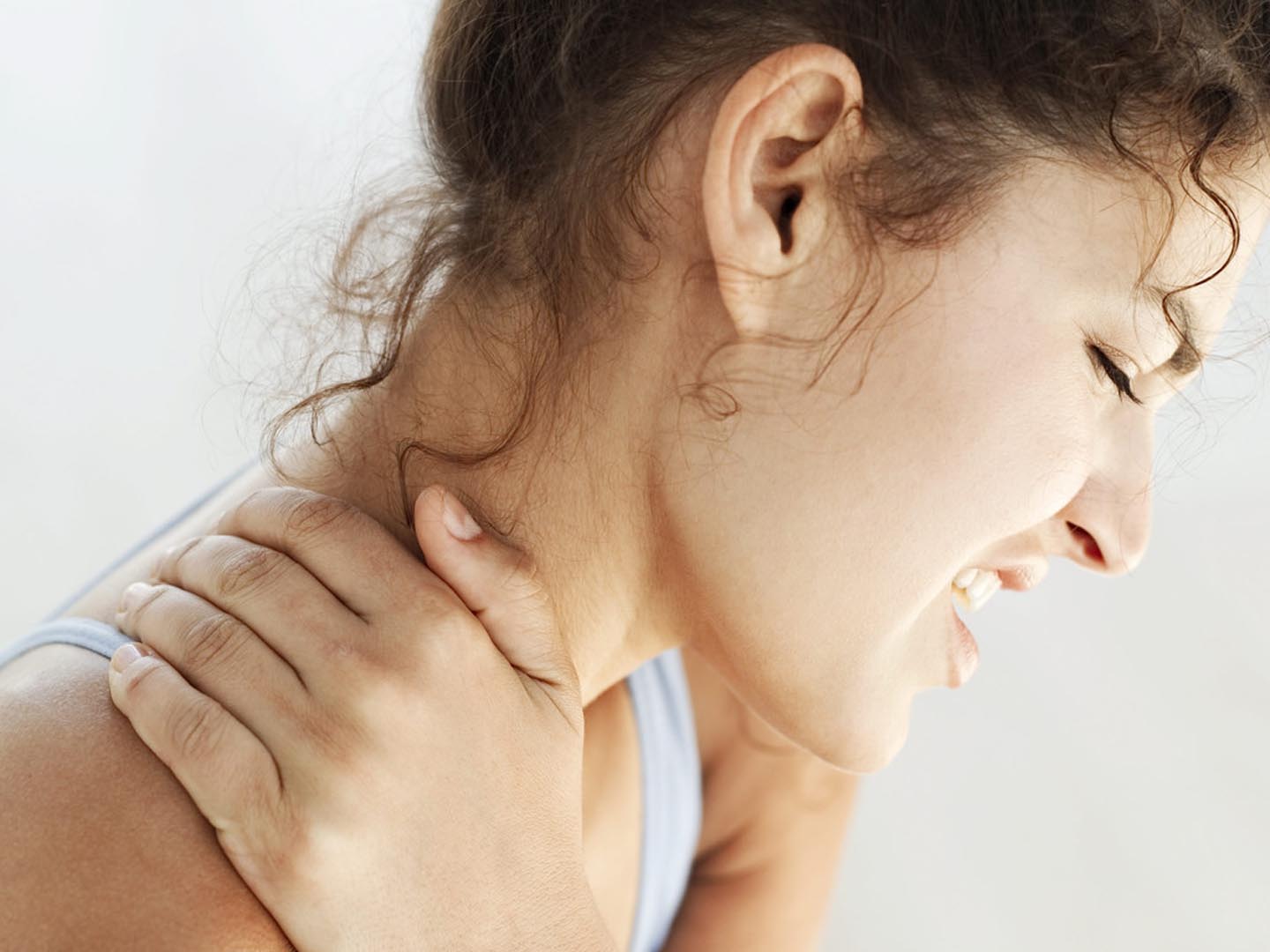 Feeling stress
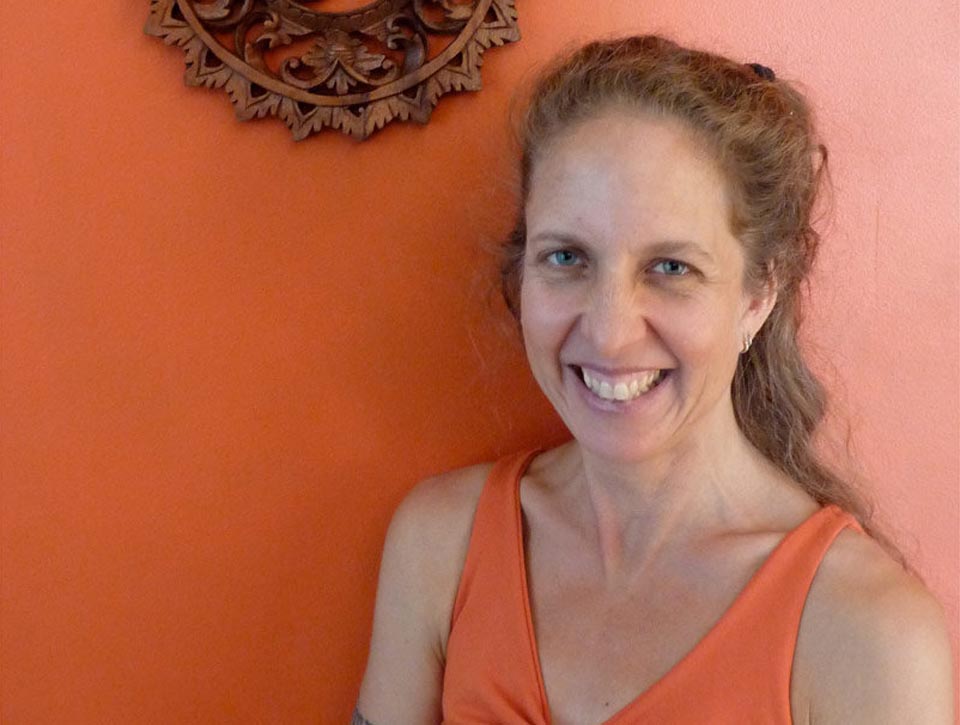 Create a safe space
Joanna Colwell
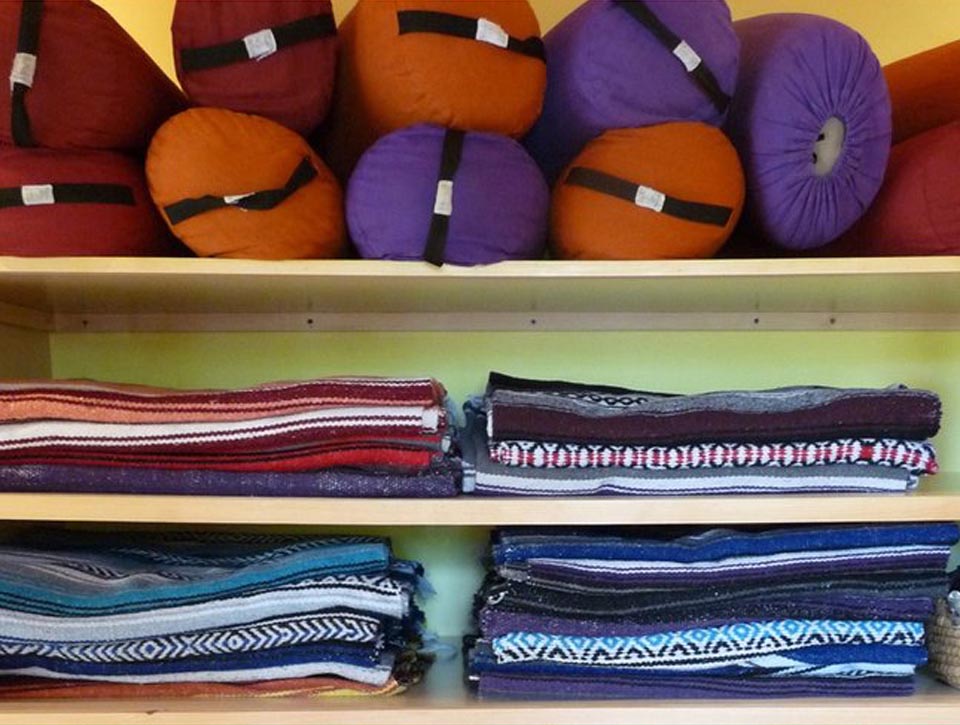 Own the room
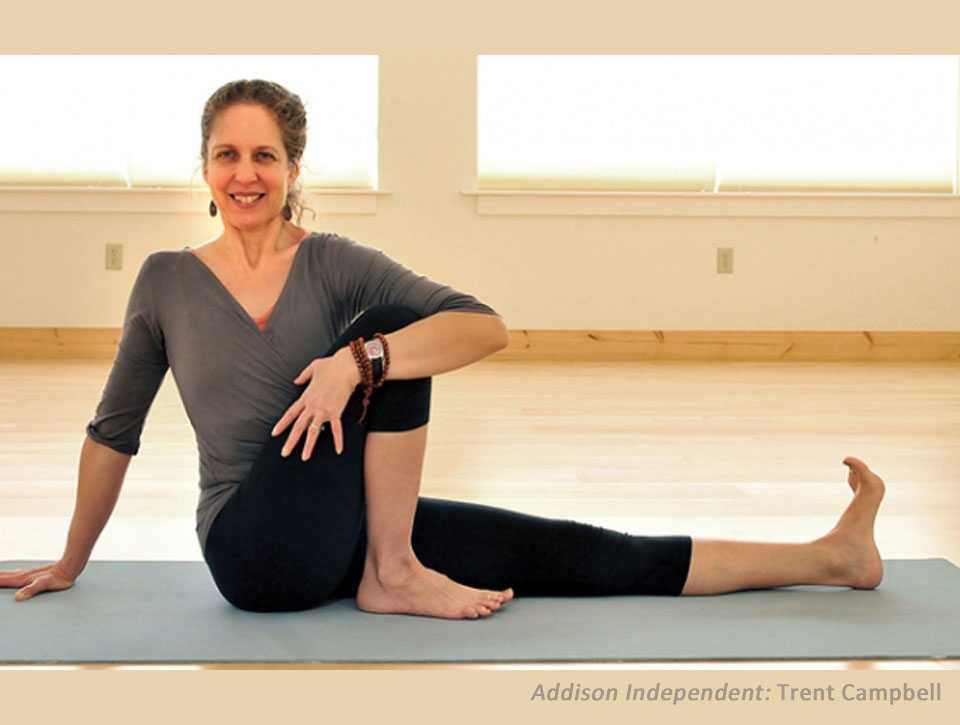 Take it slowly at first
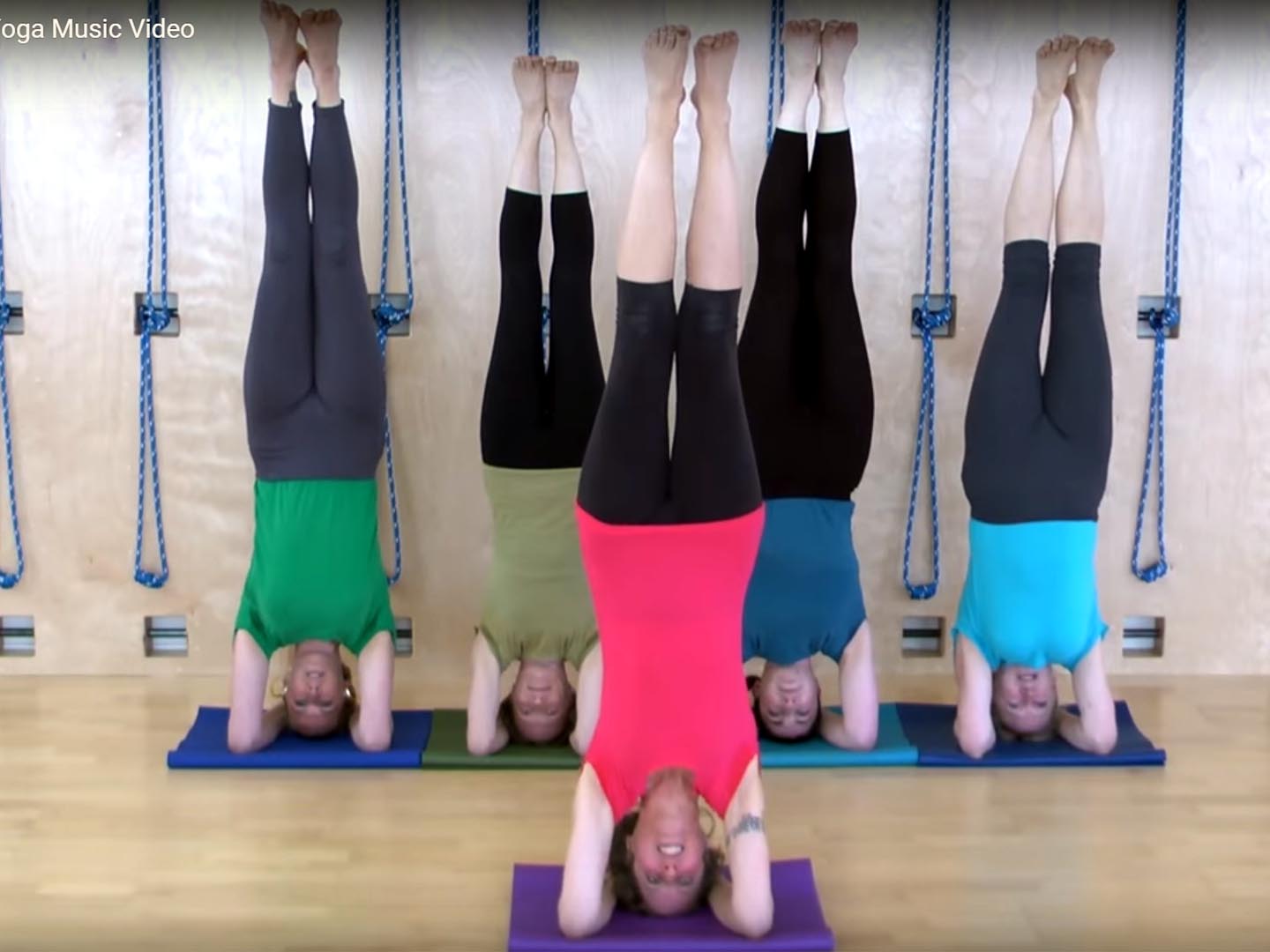 Adapt instruction to
student abilities
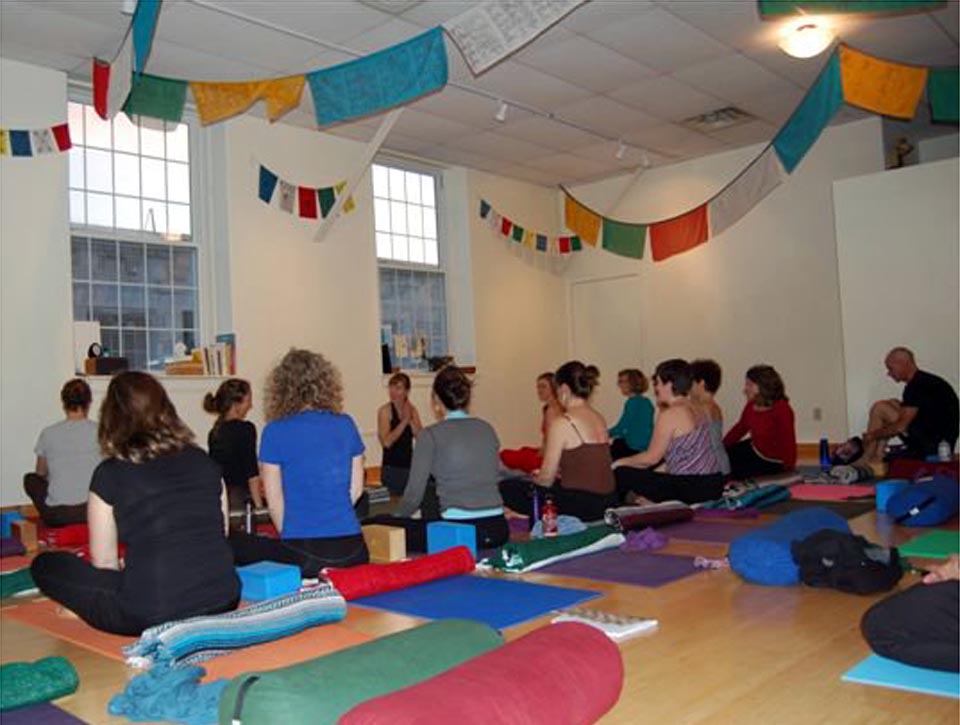 Build a community
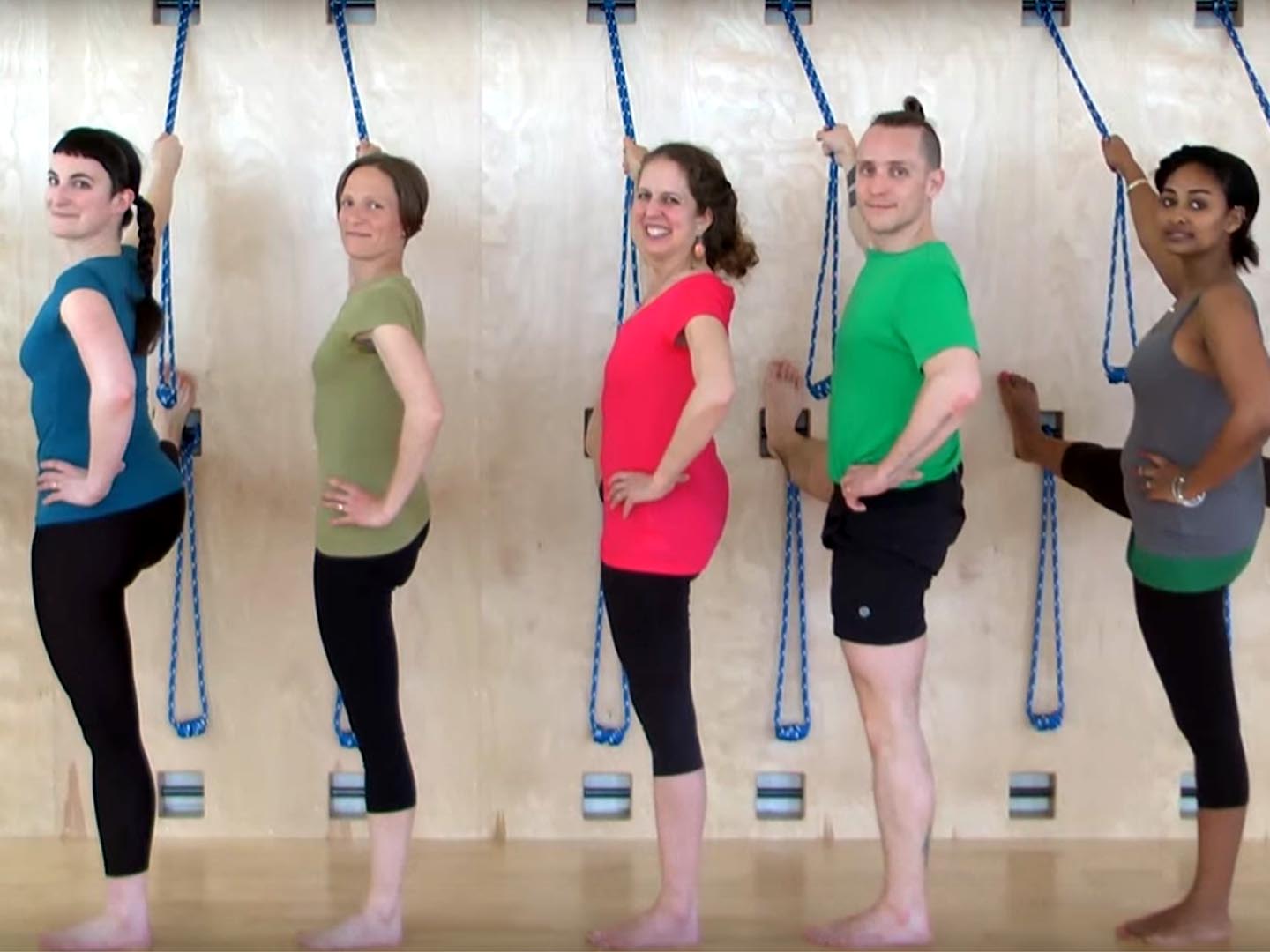 Mix
it
up
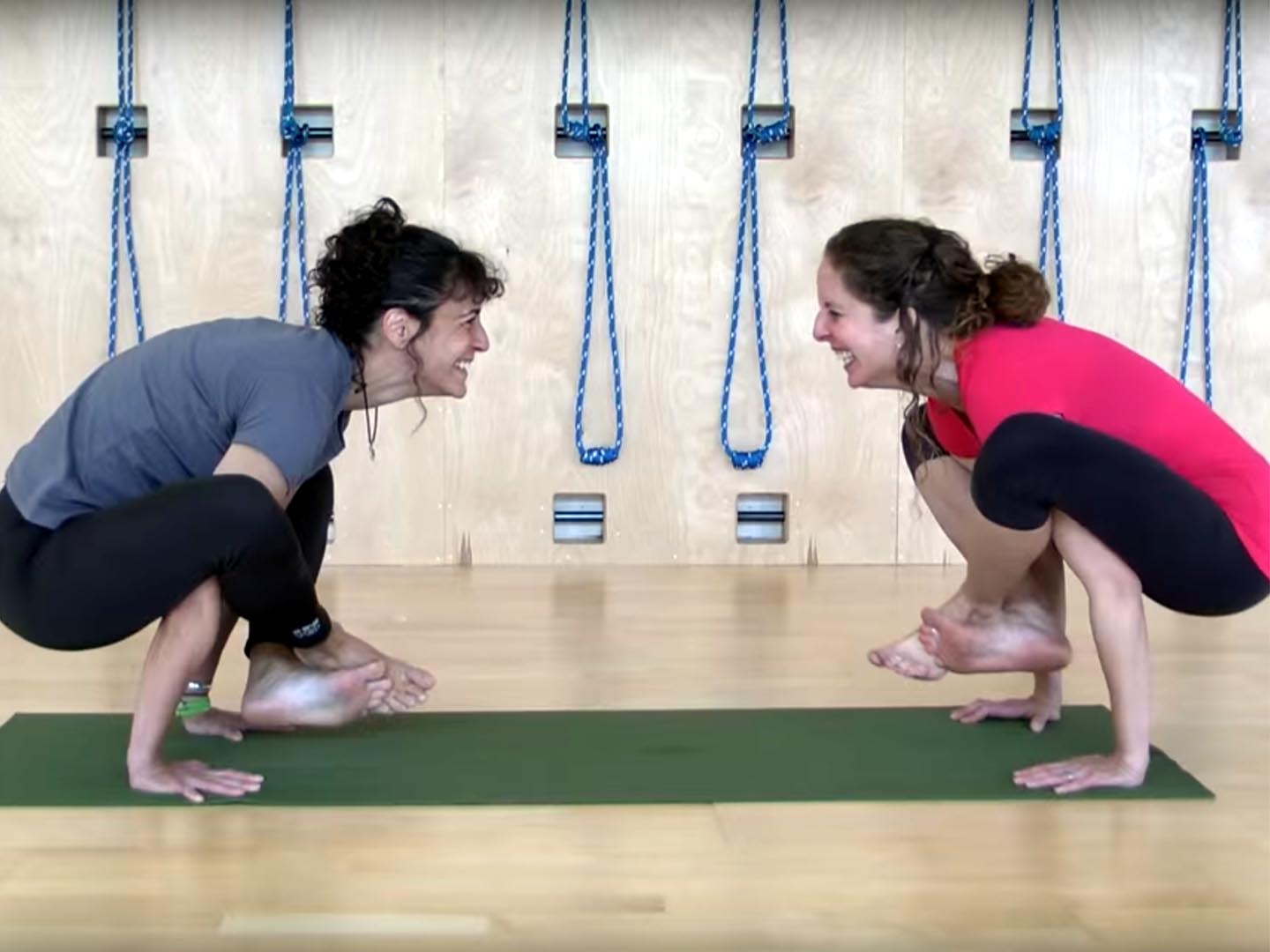 Make it fun !
Comprehension Check
Quiz
Create a safe __________.
Own the __________.
Take it __________ at first.
Adapt instruction to student __________.
Build a __________.
__________ it up.
Make it _________.
*7
space
room
slowly

abilities
community
Mix
fun
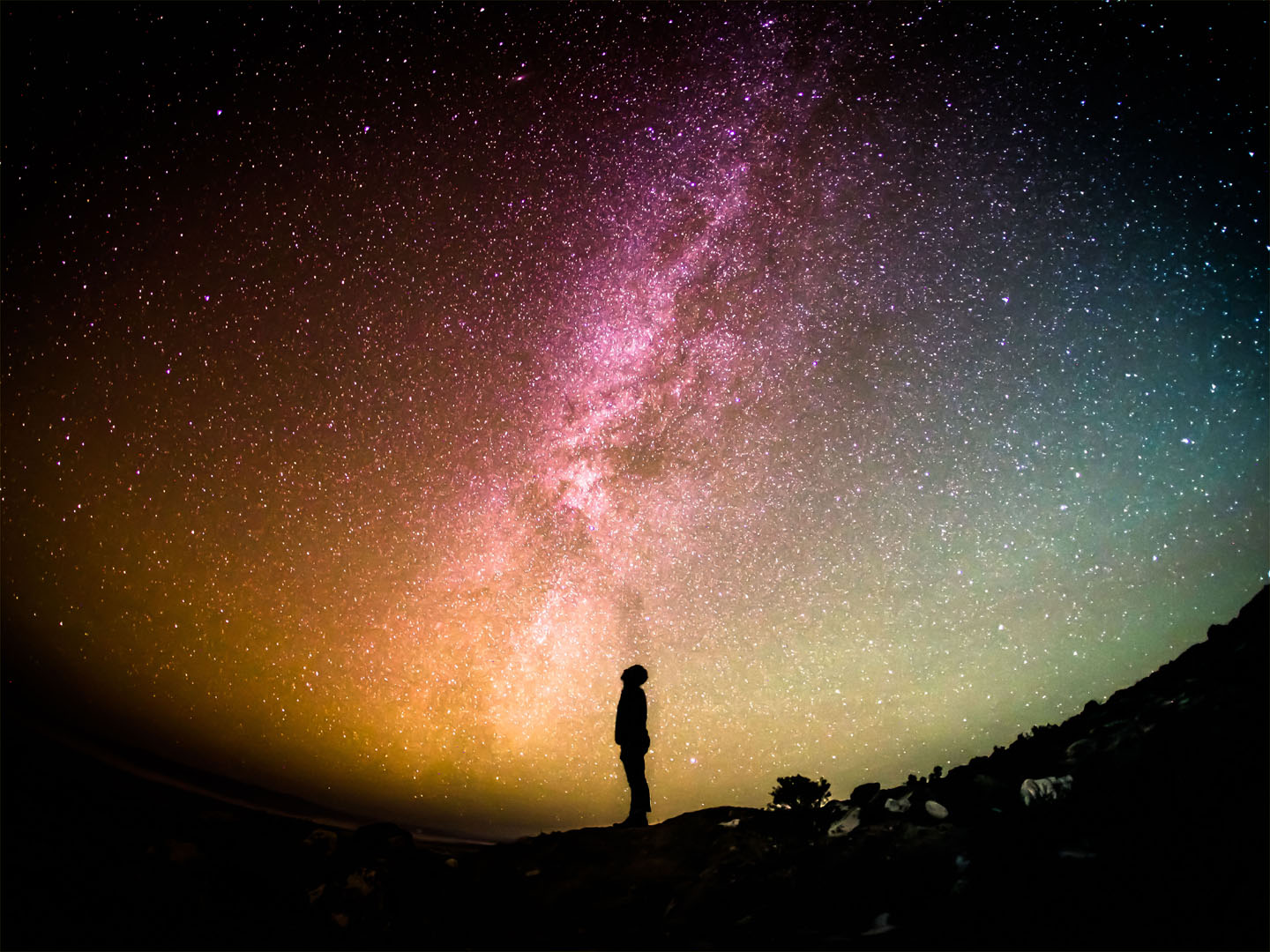 Looking outward
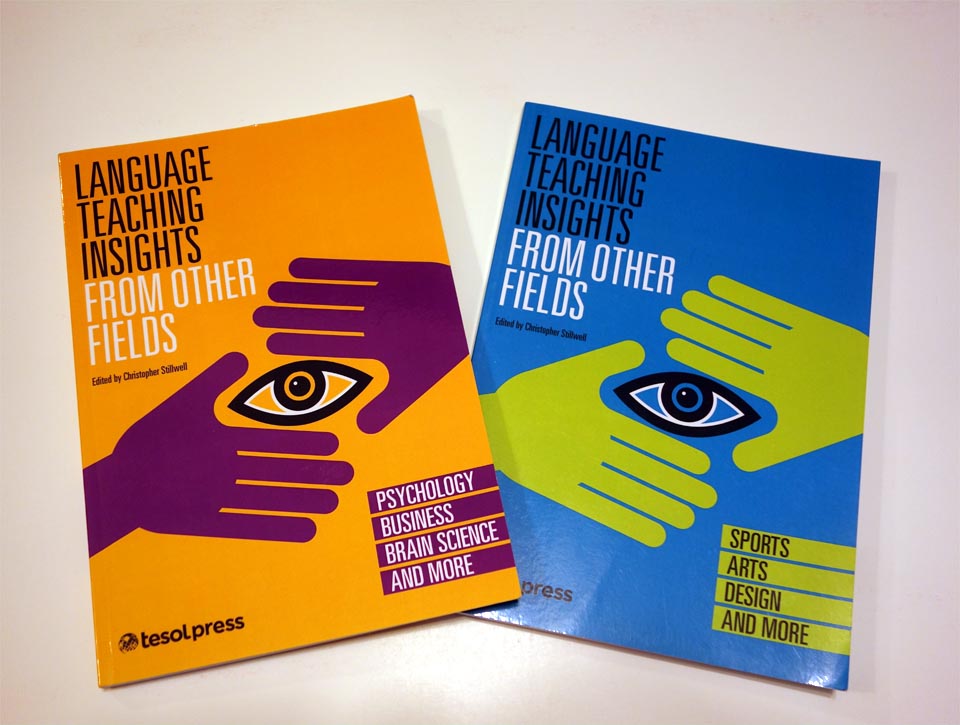 How would a ...
— Stillwell 2013, 2015
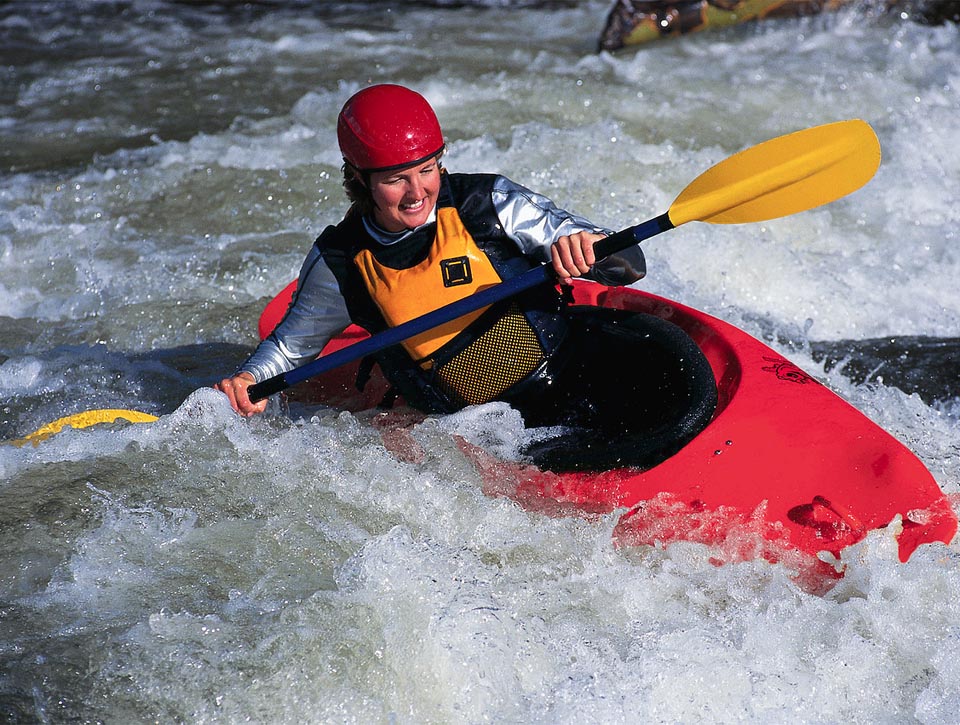 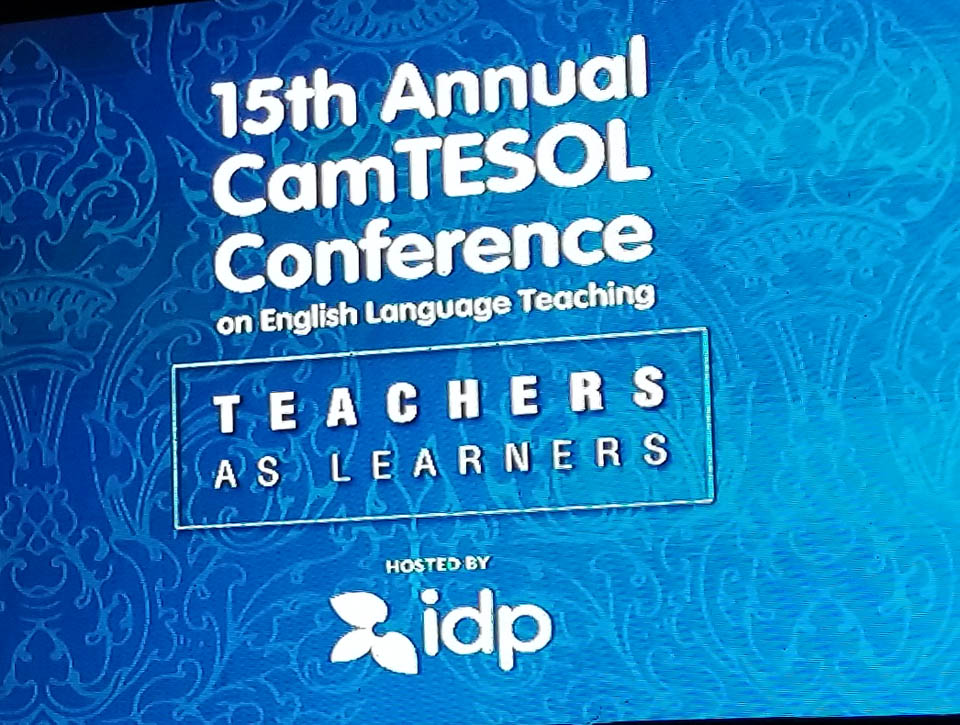 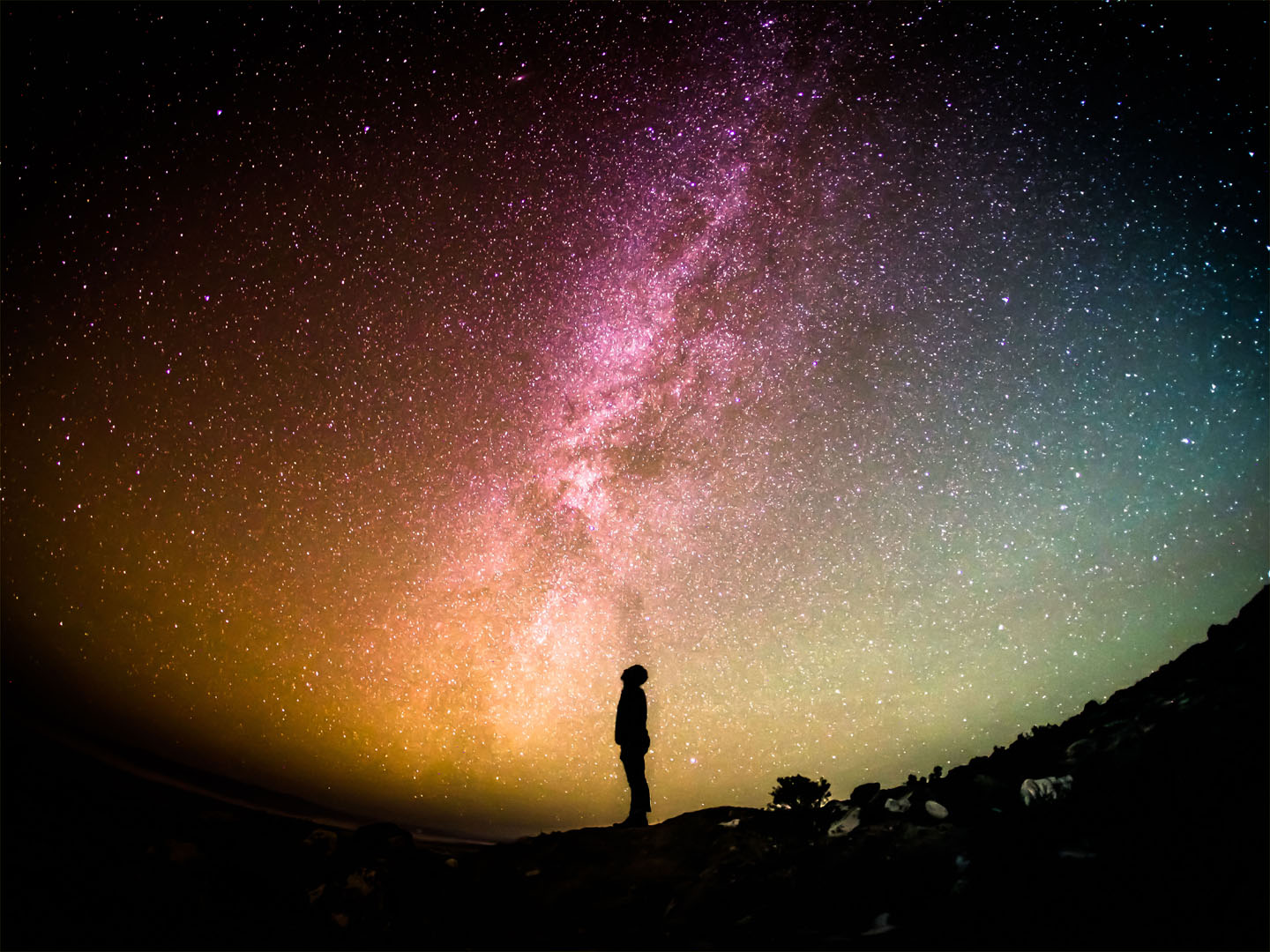 Looking outward
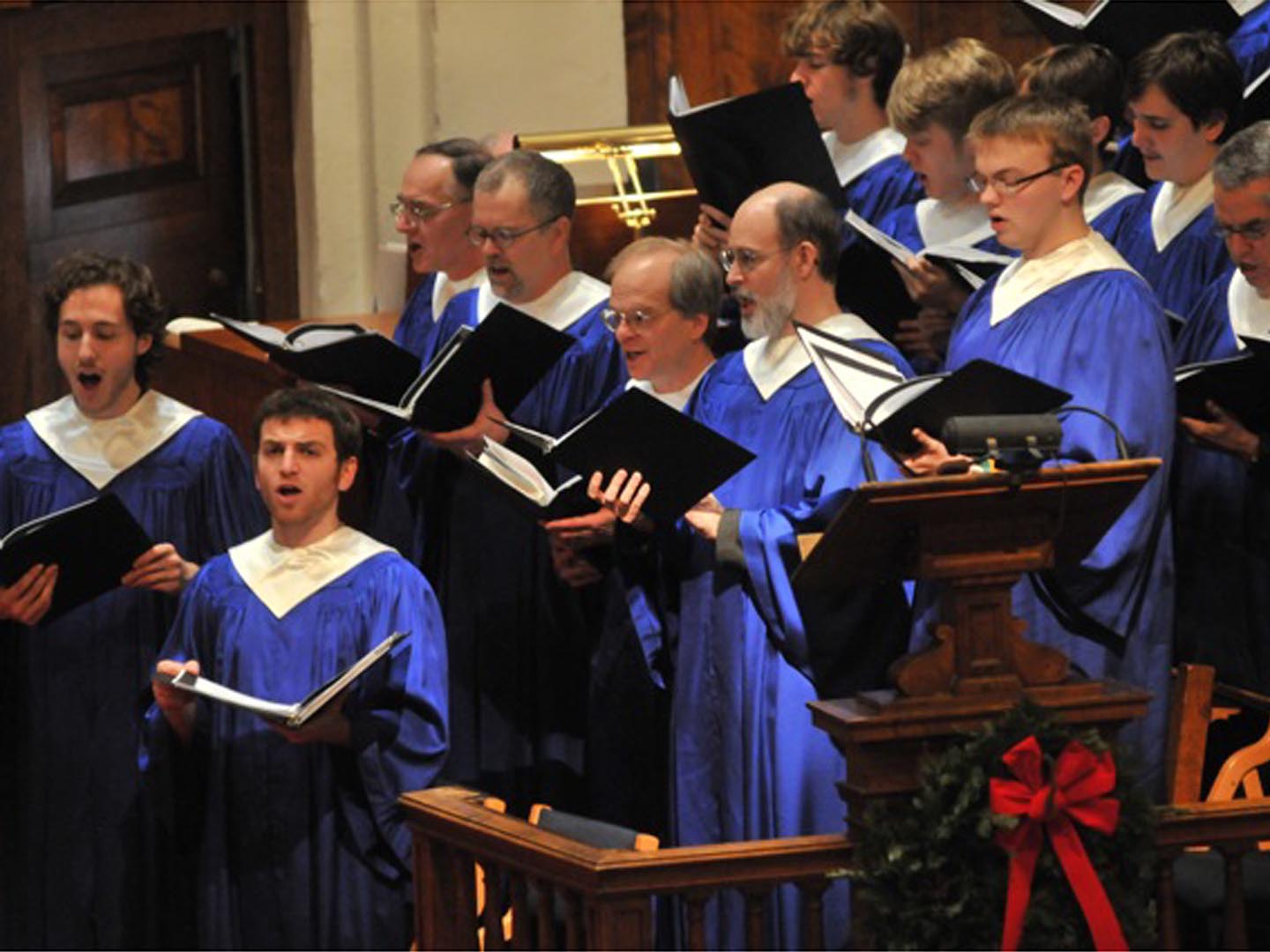 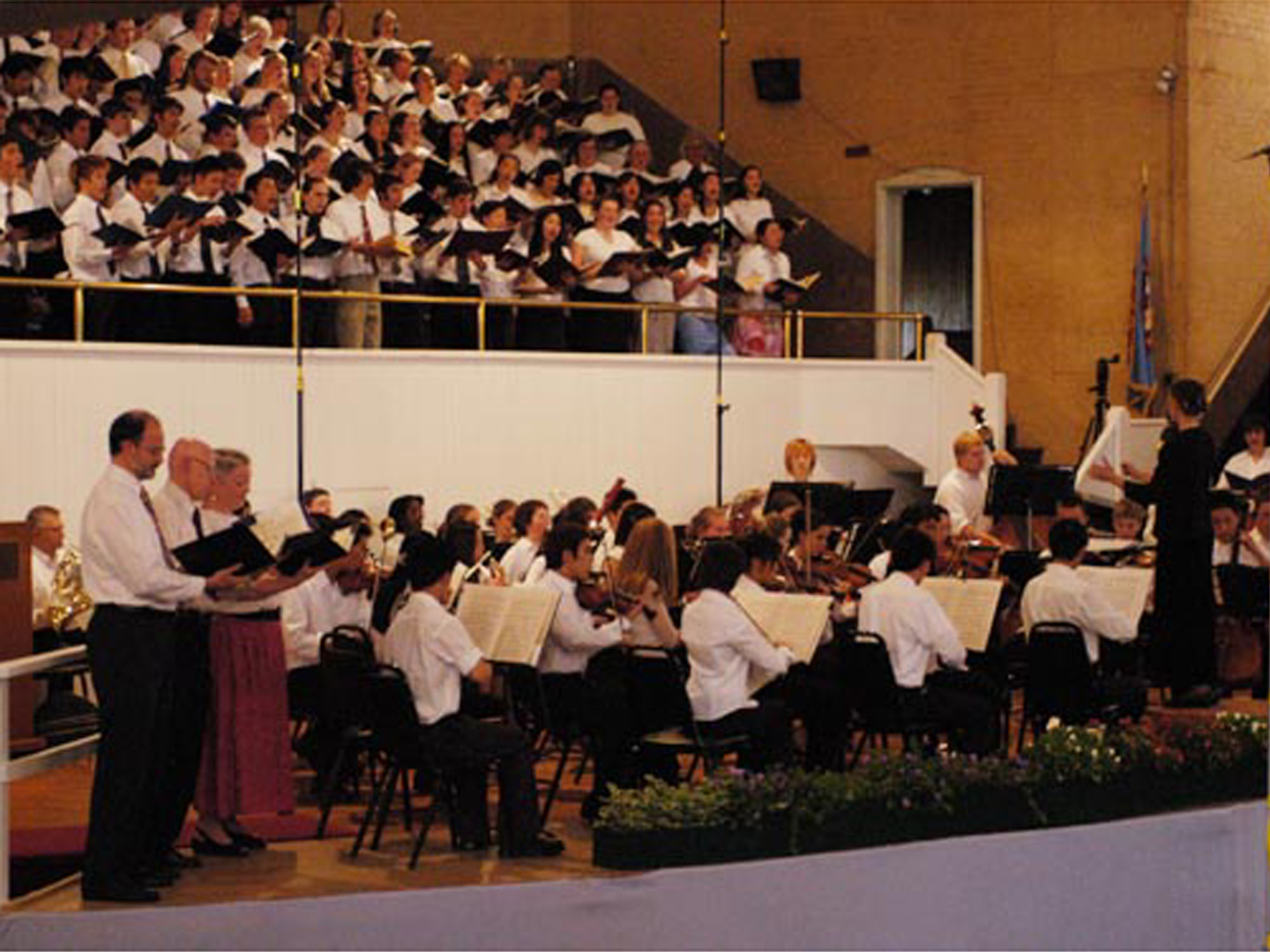 conductor
* 1
Preparing for discussion
Stop reading your program book.
Don’t “jump the gun.” Wait for the signal. 
Find a partner. Change your seat if you need to.
Introduce yourself very briefly.
Share your ideas on this question for two minutes.
Be ready to stop on the signal.
Your turn to work
What similarities can you see between being a music conductor and an English teacher?

Turn to a partner and share your ideas for two minutes
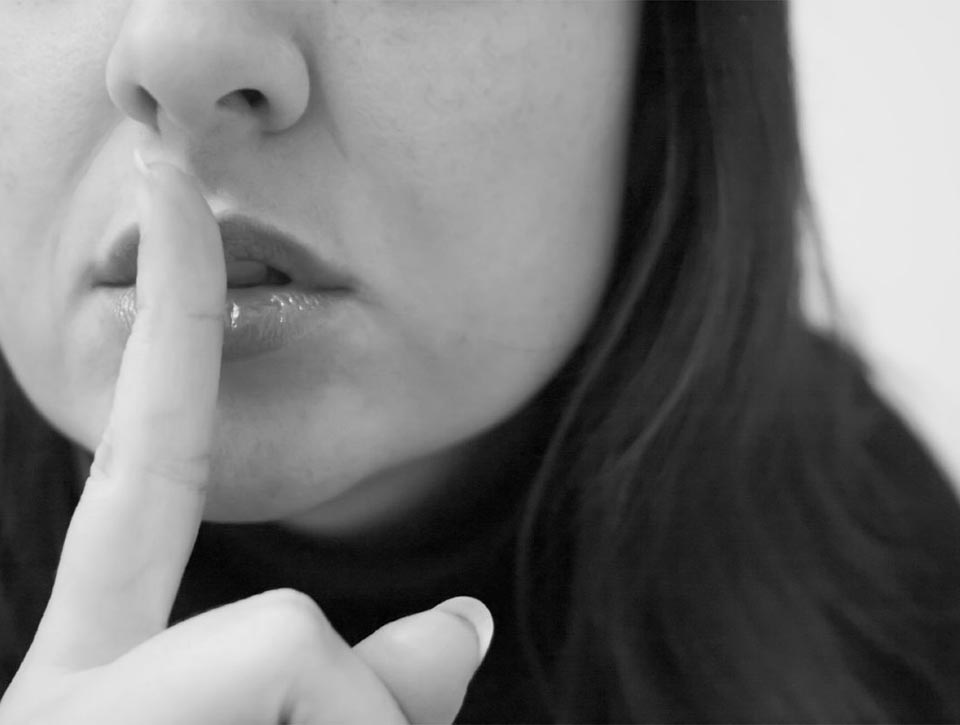 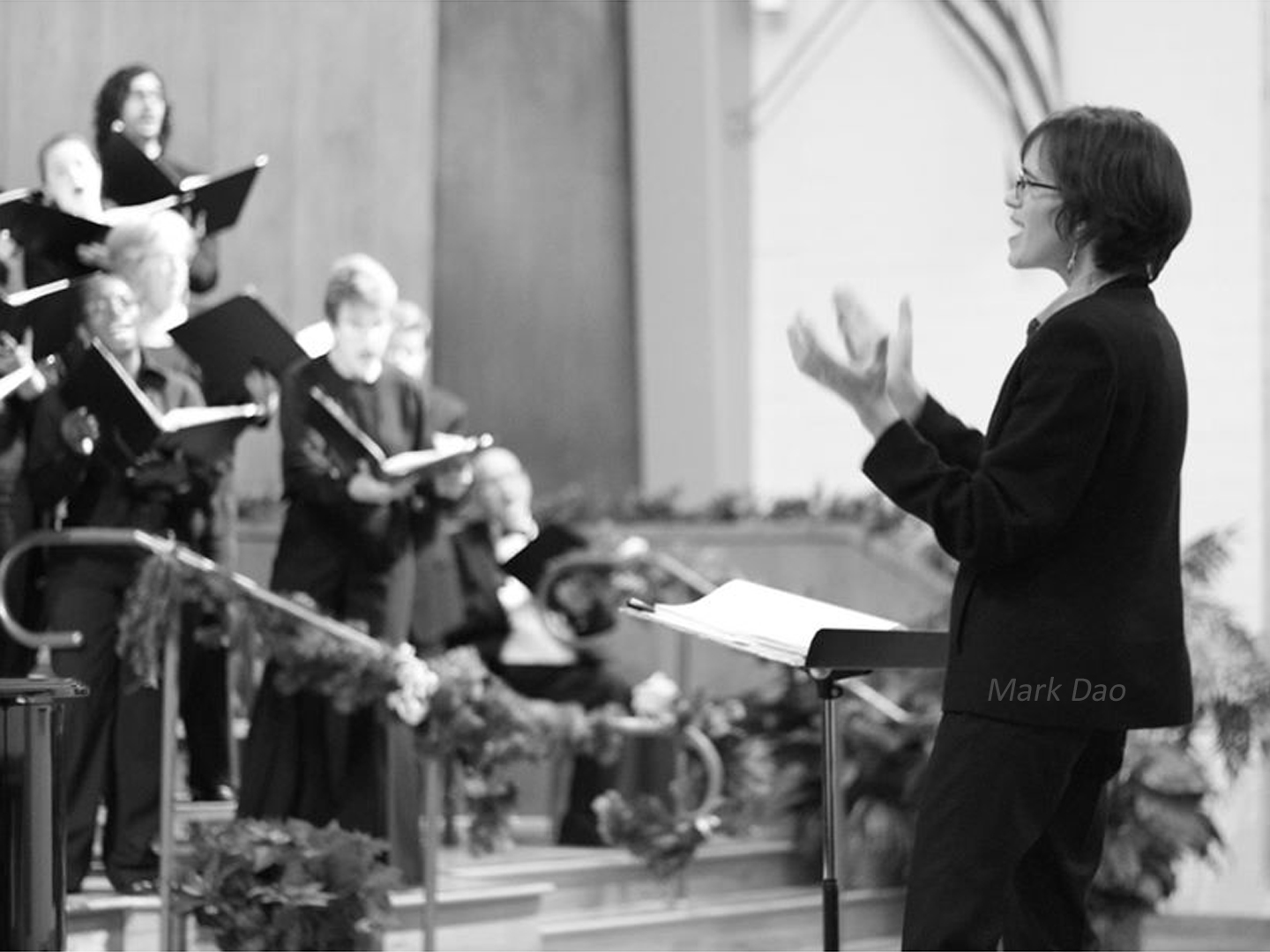 Don’t  waste time
Eliza Rubenstein
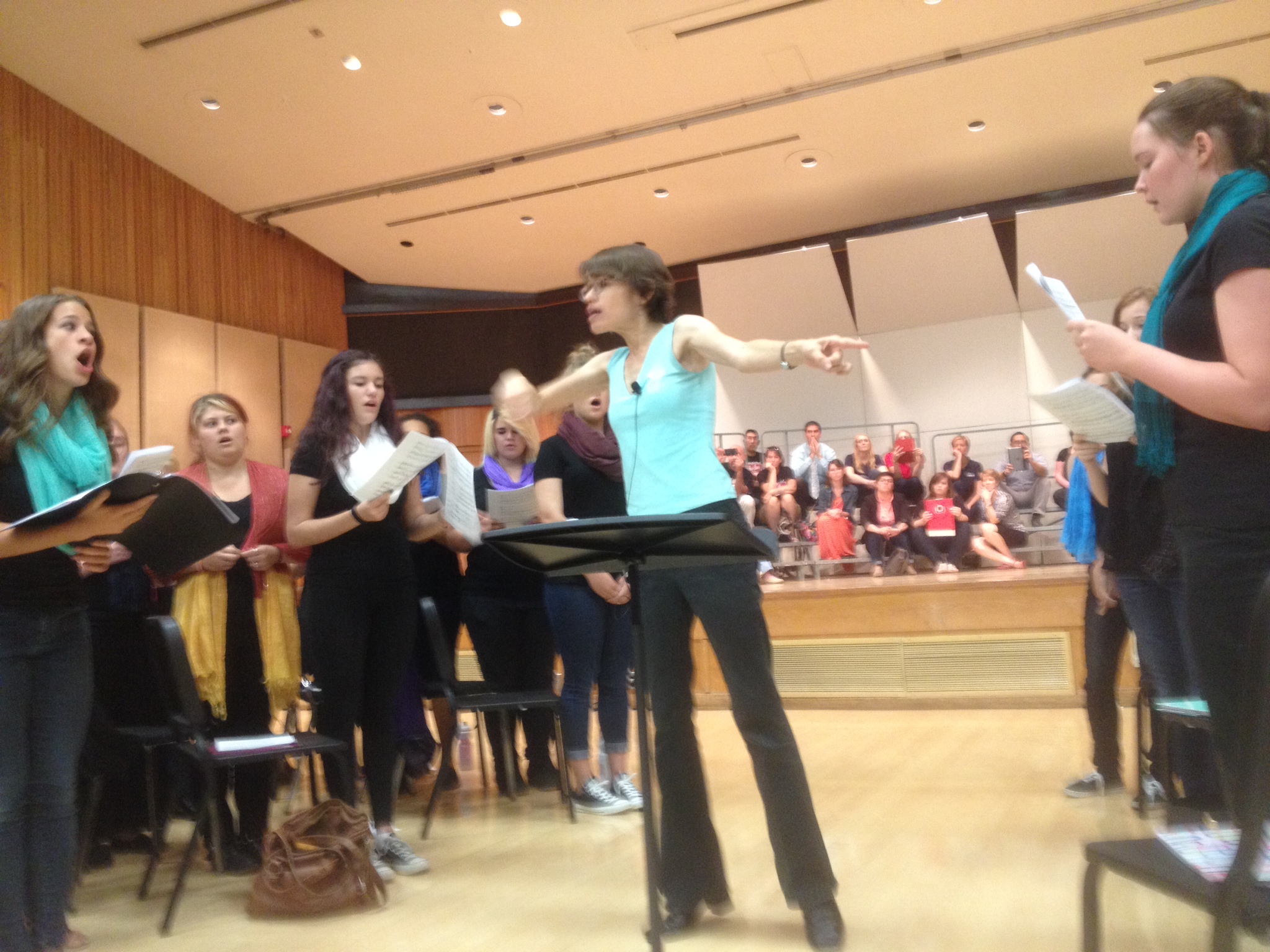 Avoid blame
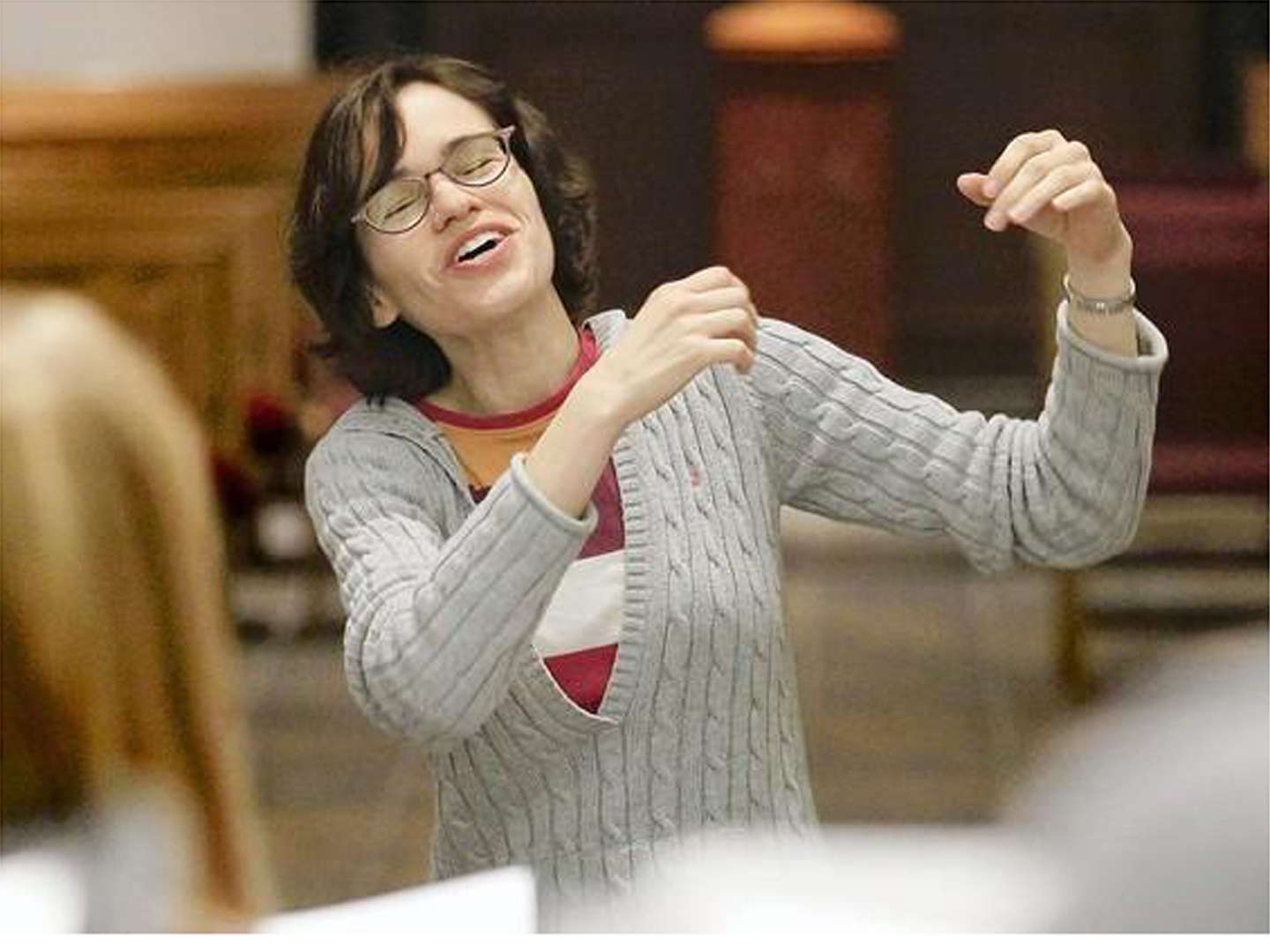 Focus on the solution
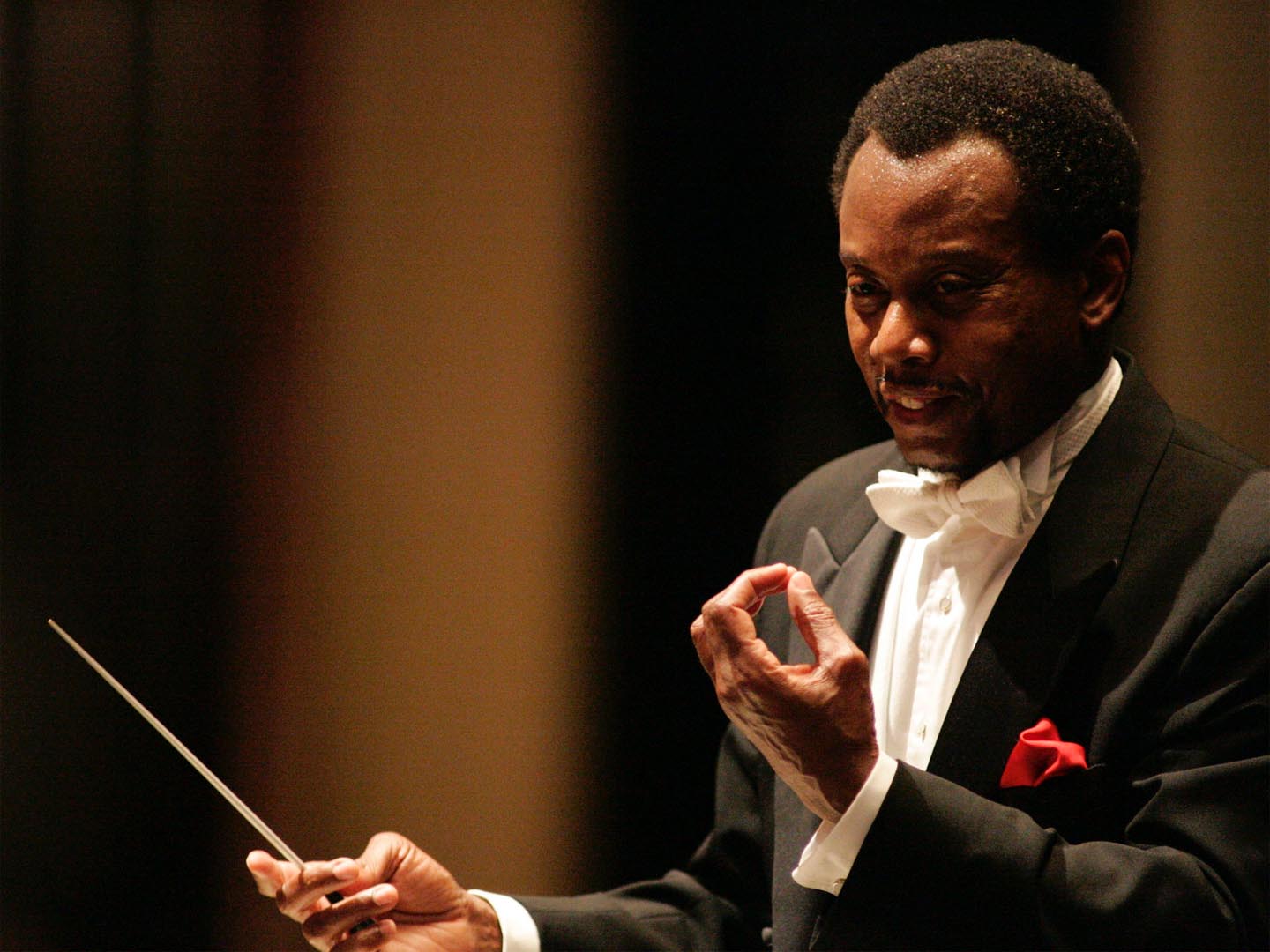 Create high expectations
Raymond Harvey
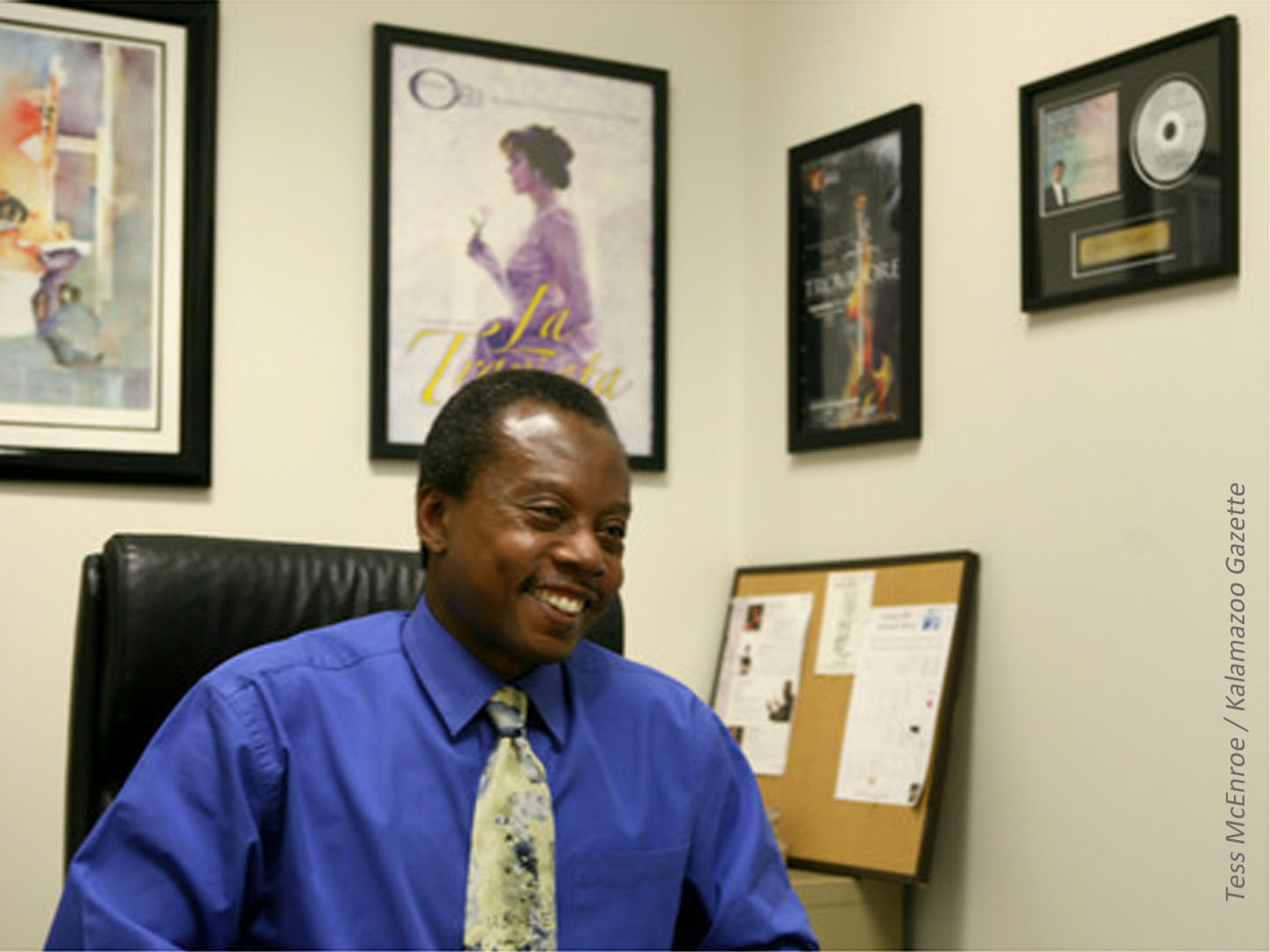 Deal evenhandedly
with
everyone
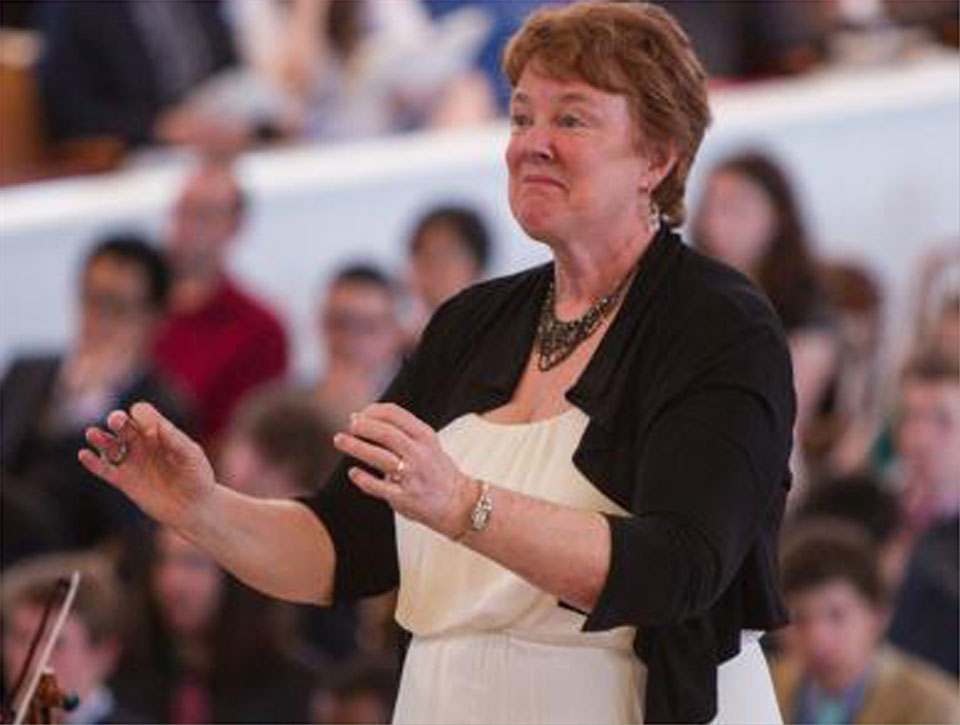 Set the right level of challenge
Sheila Heffernon
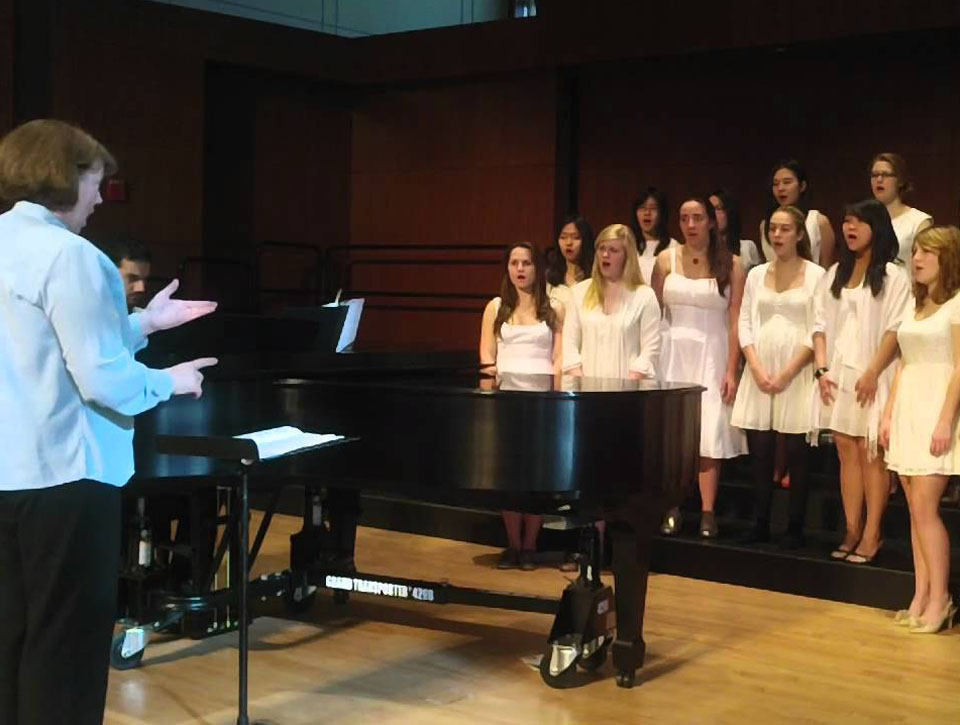 Design activities for success
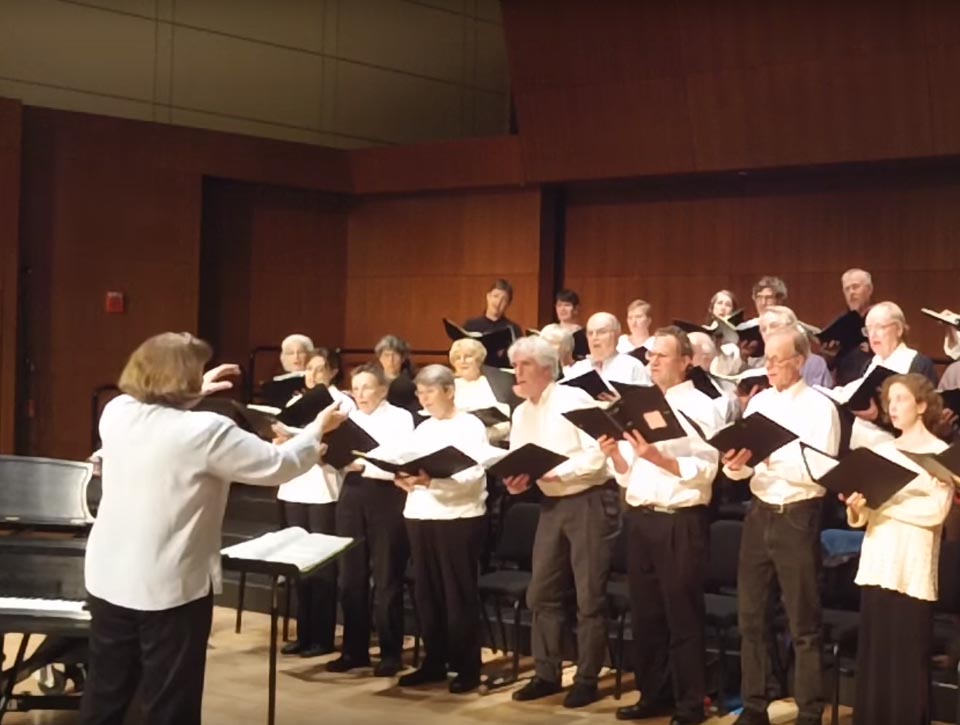 Offer encouragement
Quiz
Don’t waste__________.
Avoid __________.
Focus on the__________.
Create high __________.
Deal __________ with everyone.
Set the right level of __________.
Design activities for _________.
Offer __________.
time
blame
solution
expectations
evenhandedly
challenge
success
encouragement
*8
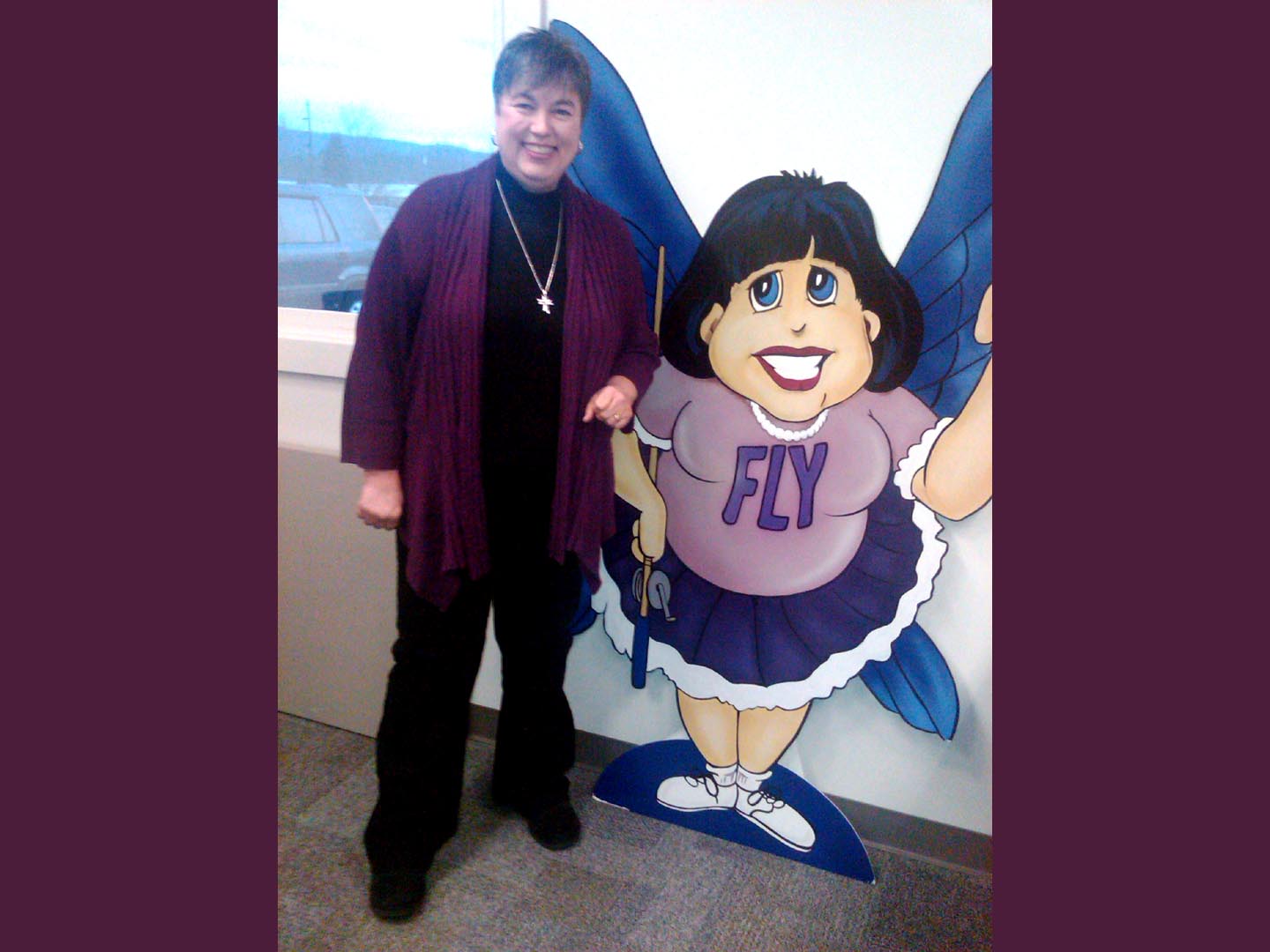 Marla 
Cilley 

Professional
organizer
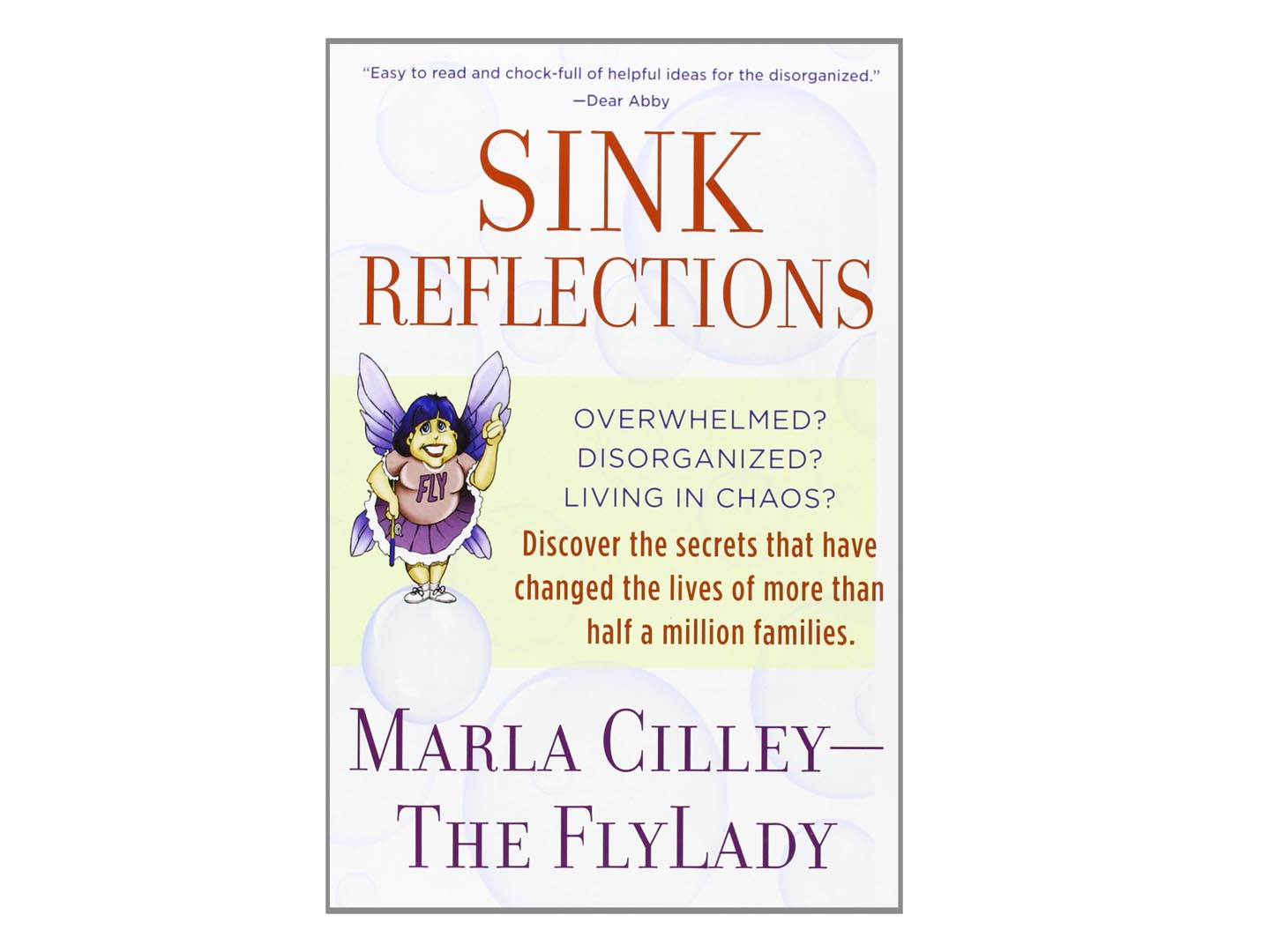 There is 
power in
routines
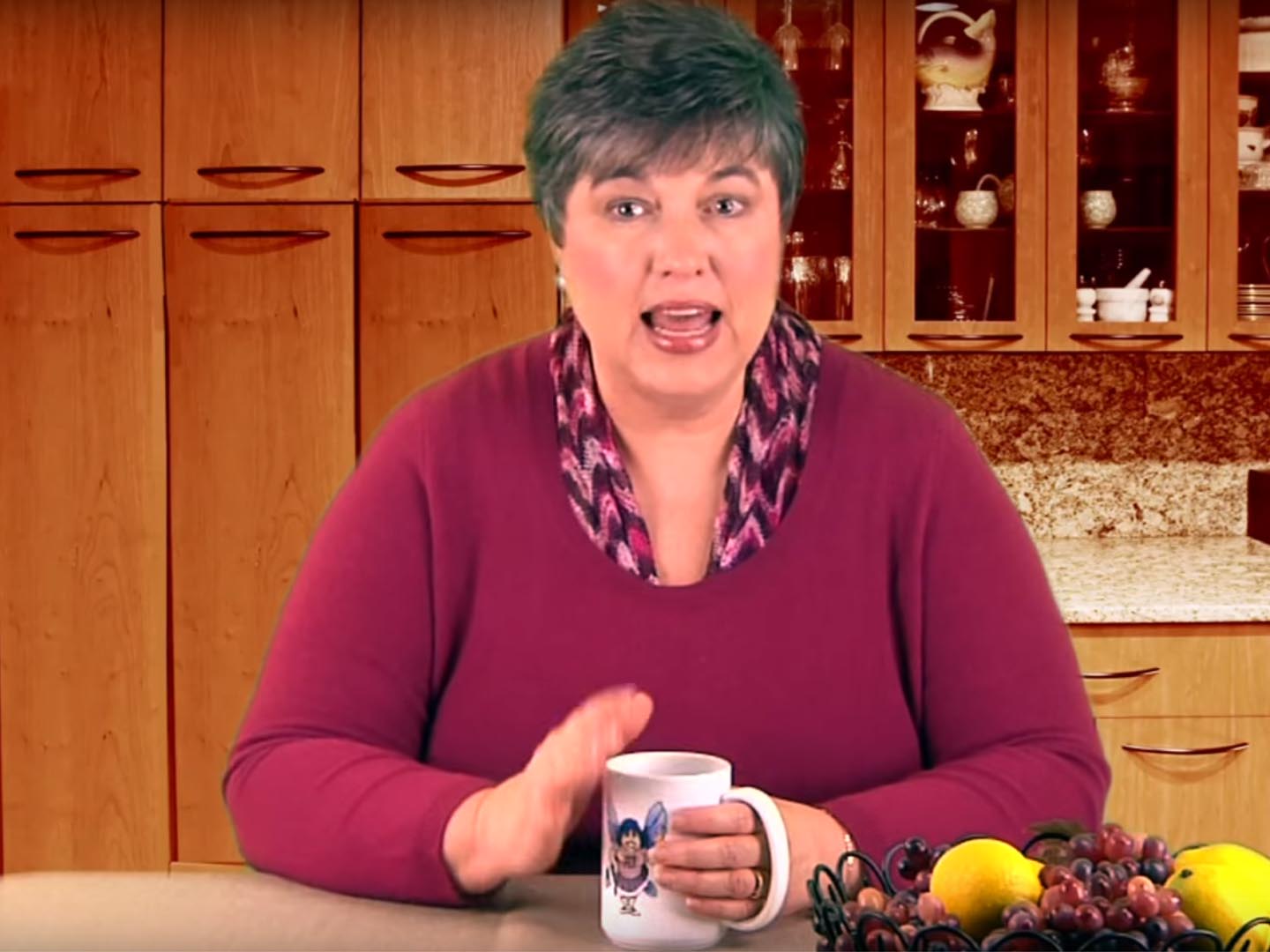 Celebrate small 
successes
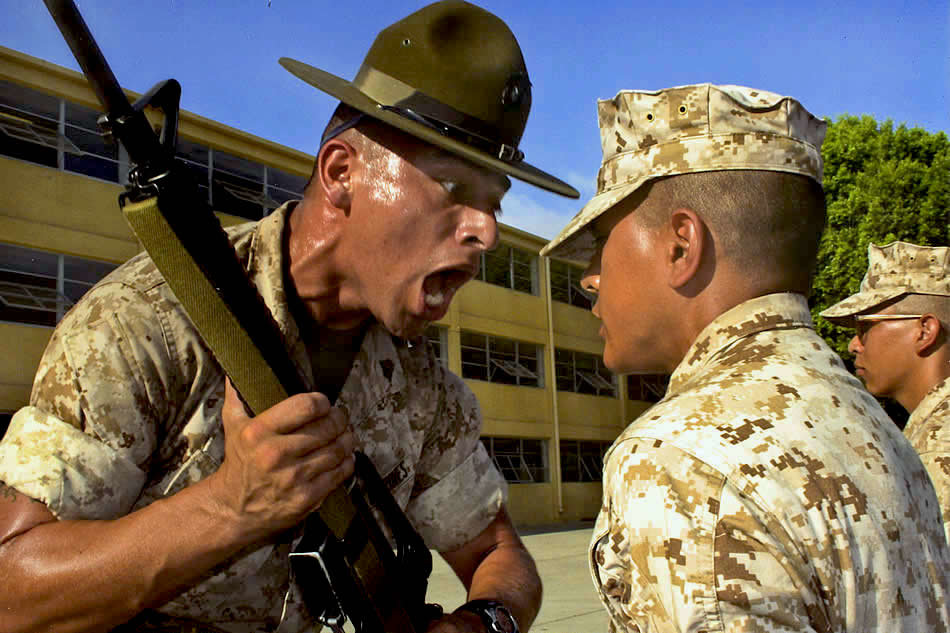 Sometimes you need to be a drill sergeant
Sometimes you need to be a drill sergeant
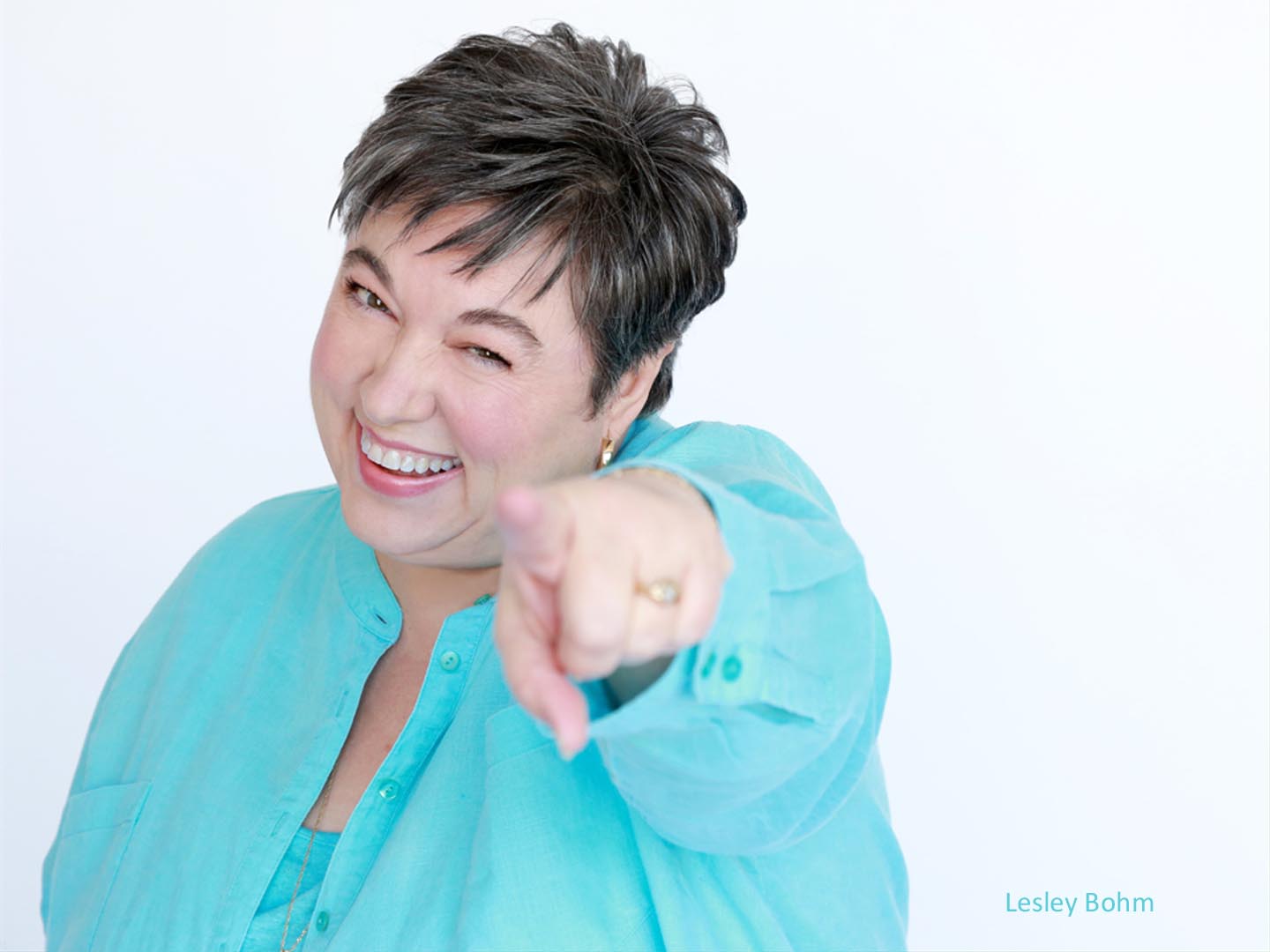 Be kind to yourself
Quiz
There is p__________ in r__________.
Celebrate s__________ s__________.
Sometimes you have to be a d_________  s______________.
Be k__________to y__________.
Answers
There is power in routines.
Celebrate small successes.
Sometimes you have to be a drill  sergeant.
Be kind to yourself.
Your turn to work
Think of a person from another field whose work you admire….  
 What do they do? 
What makes them effective in their work?
What could you use in your classroom?
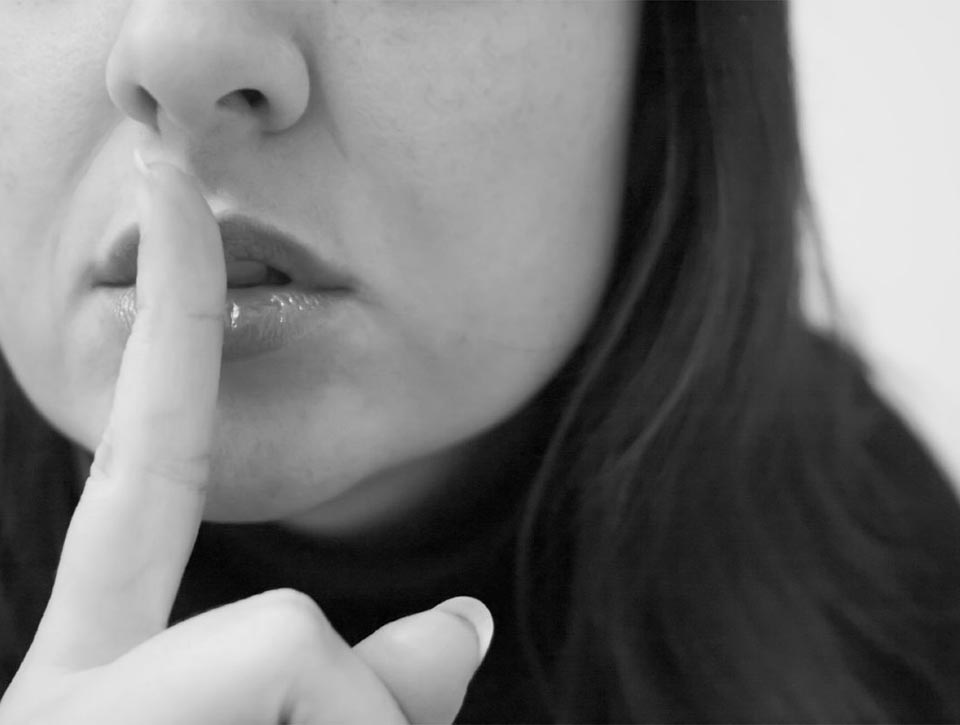 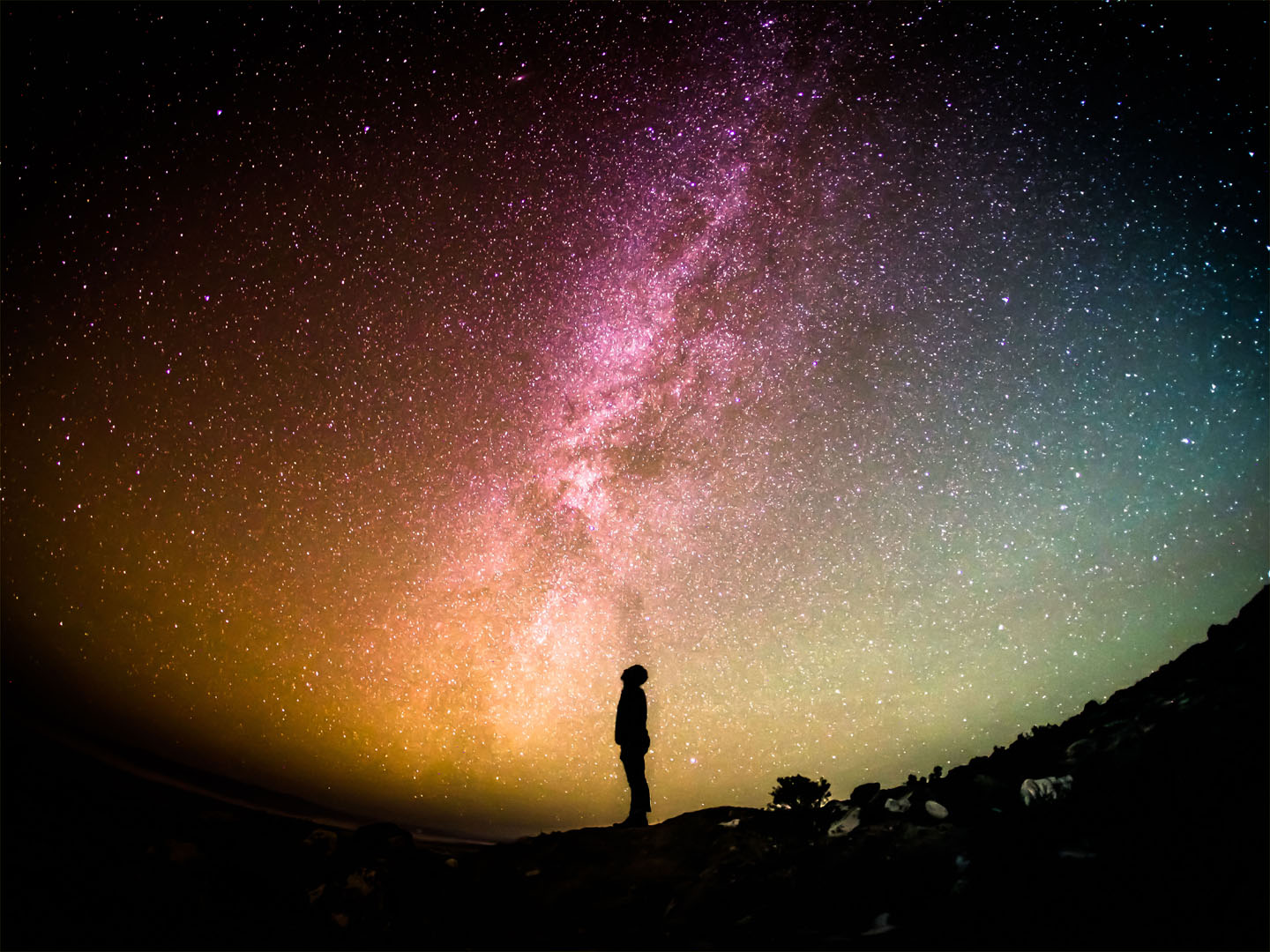 Looking outward
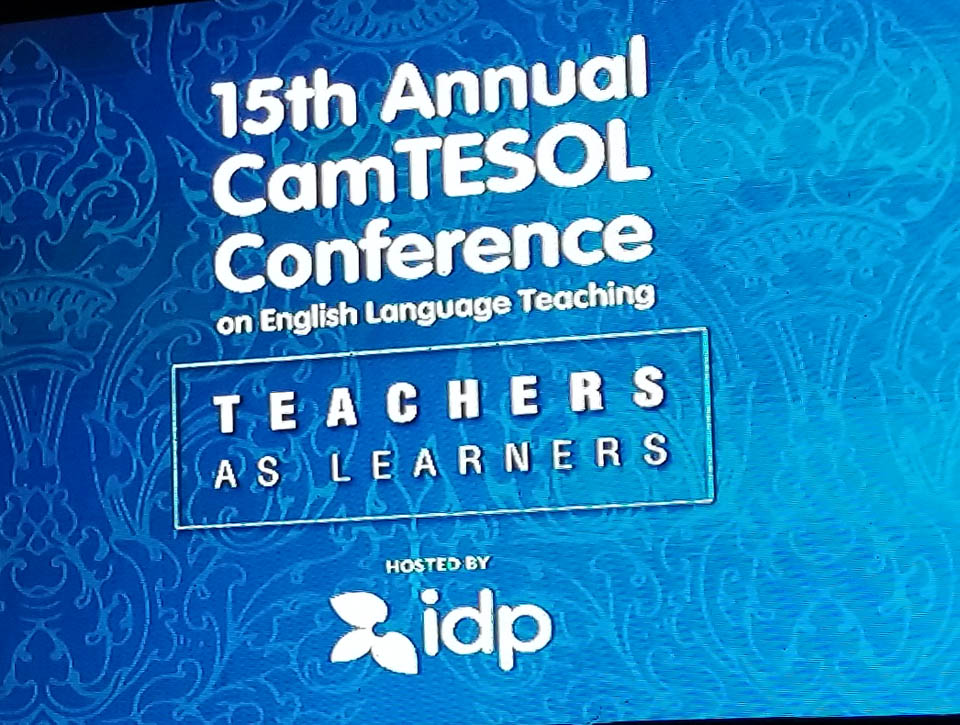 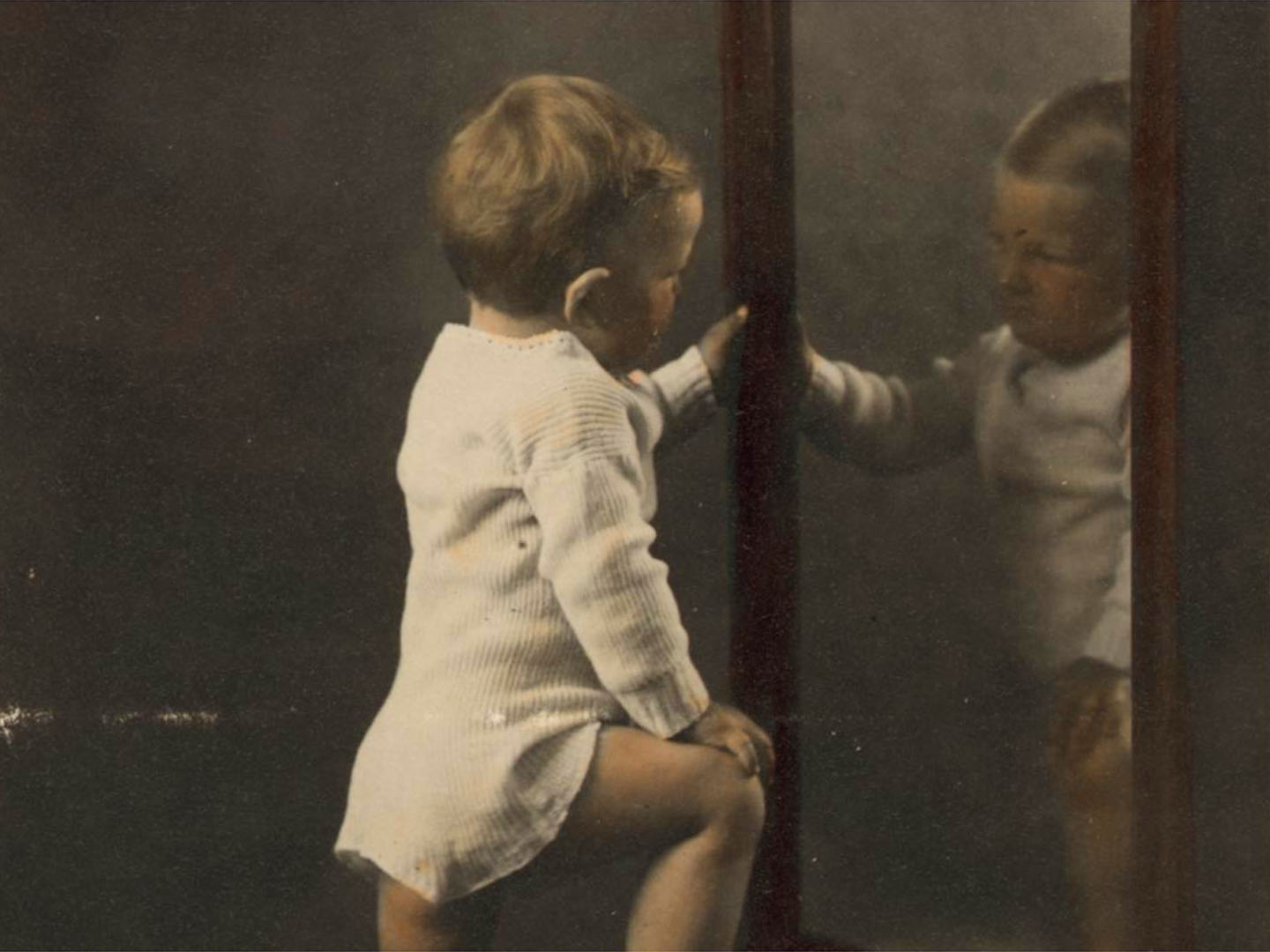 Looking 
inward
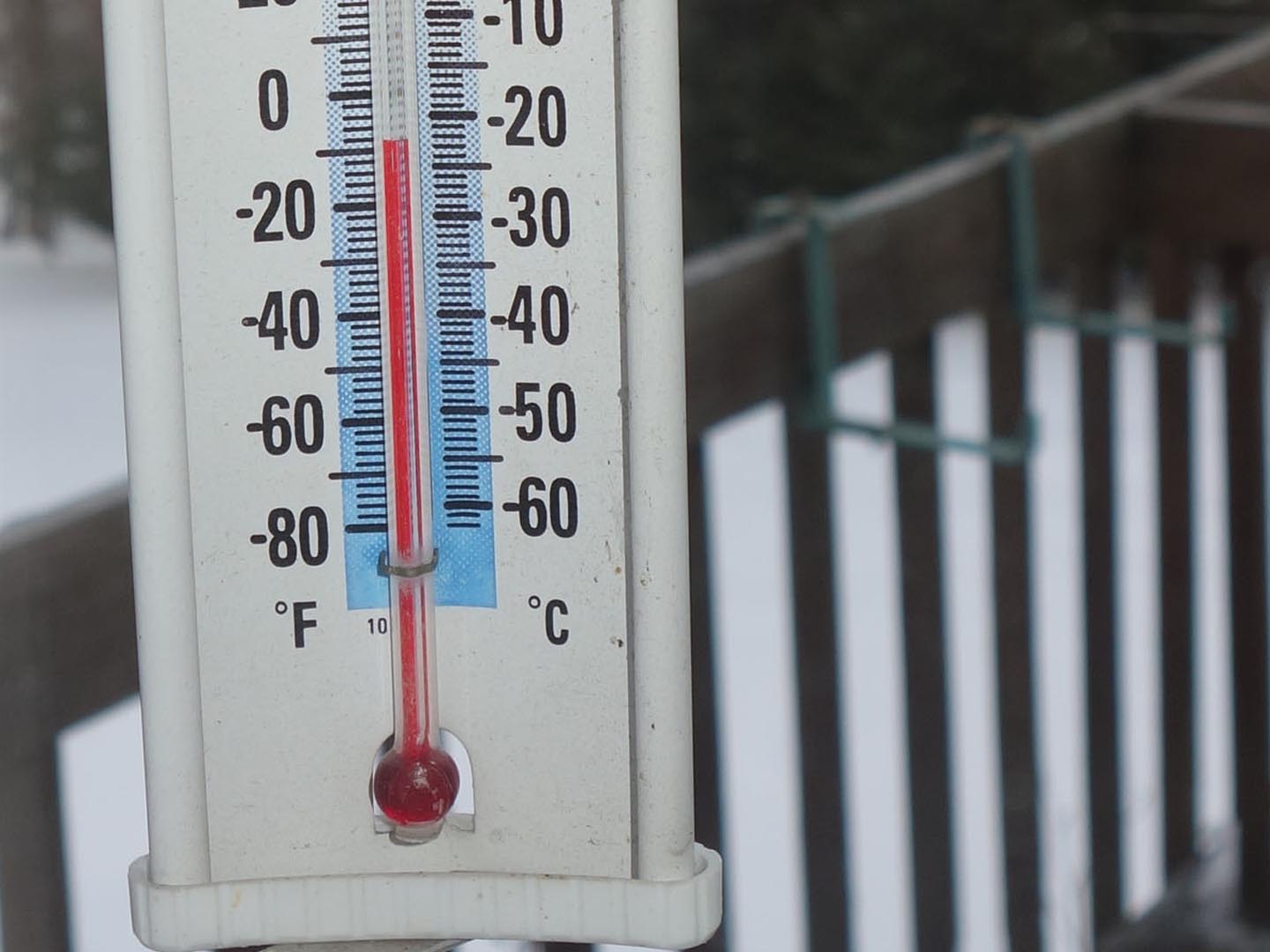 What is the temperature in the room?
*1
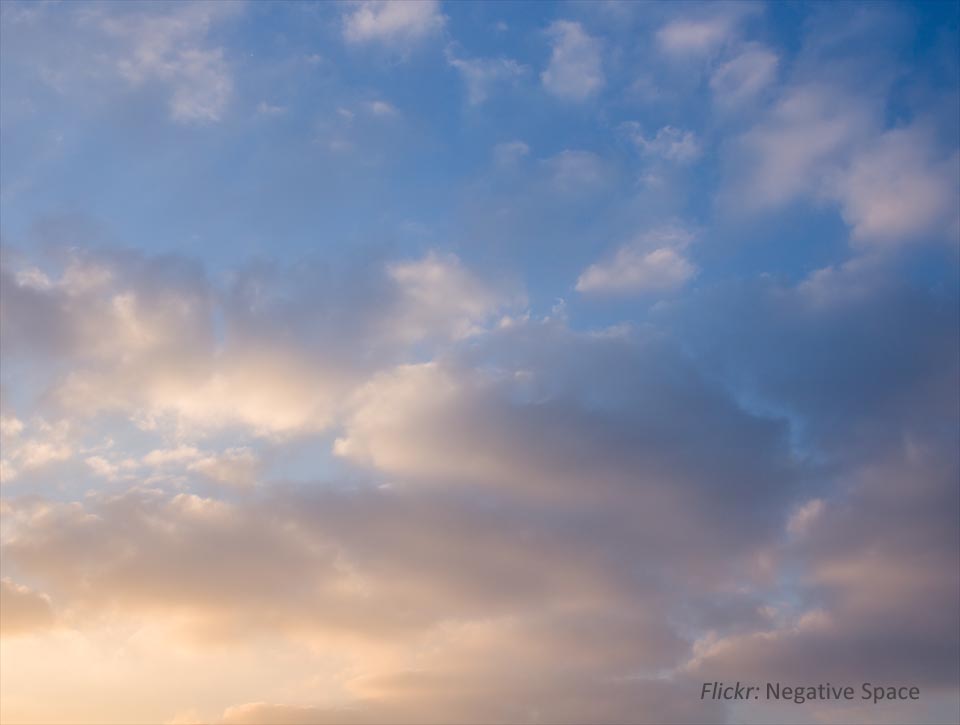 Atmosphere
Two teachers
And have not love . . .
If I speak in the tongues of men or of angels,
but do not have love, I am only a noisy gong or 
a clanging cymbal.  If I have the gift of prophecy and can understand all knowledge and if I have faith that can move mountains, but do not have love, I am nothing.  If I give everything I have to the poor, but do not have love, I gain nothing. 
     —1st Letter of St Paul to the Corinthians, Chapter 13
And have not love . . .
If I speak a foreign tongue
With near-native pronunciation
With impeccable grammar
And a rich idiomatic vocabulary,
But have not love . . . 
If I have sophisticated discourse strategies 
And intercultural competency,
But have not love . . . 
     —Smith & Carvill,  (After 1st Corinthians 13)
I love Spanish !
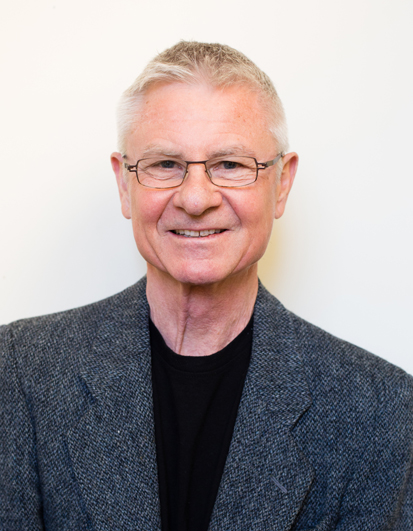 —Nunan, quoting his daughter in Arnold & Murphy, 2015
Atmosphere
“My conclusion is that we teachers create a personal atmosphere in our classes, that it is perceivable to everyone except ourselves, that it makes a difference to the learning that takes place there, and that it is difficult to get a strong impression of what our own atmosphere ‘tastes’ like to others.”  —Underhill in Arnold & Murphy, 2015
Your turn to work:
Recall a classroom you’ve been in as a student. Think about the teacher. What sort of an “atmosphere” did that teacher give off? Was it positive or negative? How did it help or hinder your learning?
Share your experience with a partner.
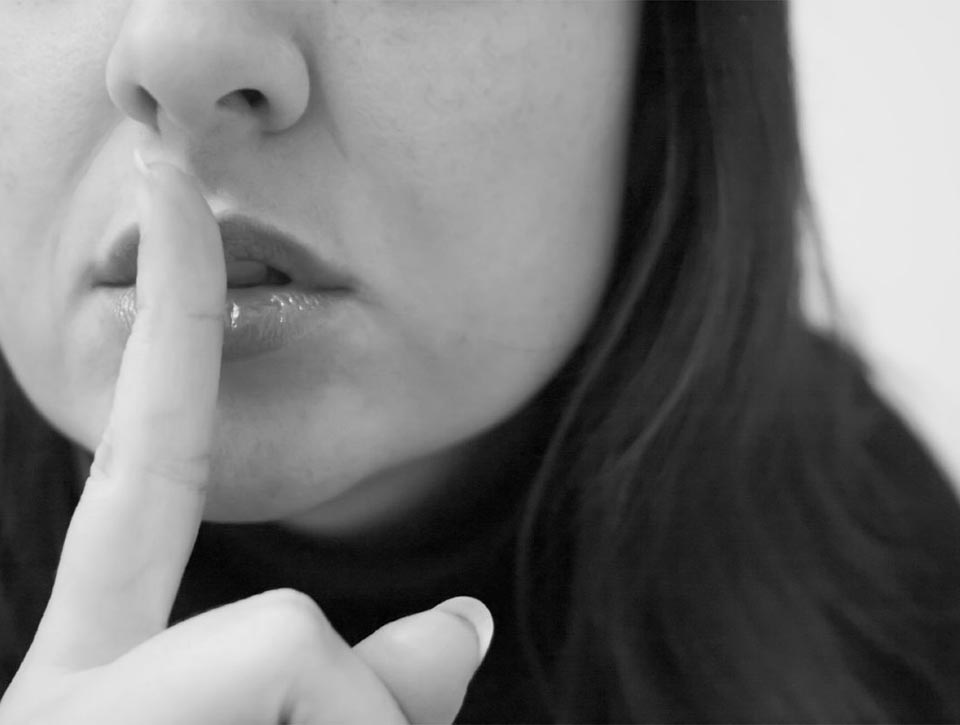 Atmosphere
“..  . we seem to have a blind spot for our own personal psychological atmosphere, though not for the other’s, albeit seen through our own filters.”
—Underhill in Arnold & Murphy, 2015
Class observations and performance appraisal
What is on the class observation checklist ?
Language study as a human experience
“Language study is inevitably a total human experience; writers and teachers ought therefore to act as though it is.”  —Stevick, 1971
Sending unconscious messages
“. . . I believe that the most important teaching we do is that which is often called modeling—the unconscious messages we send merely by acting the way we act.”
– Clarke, 2003
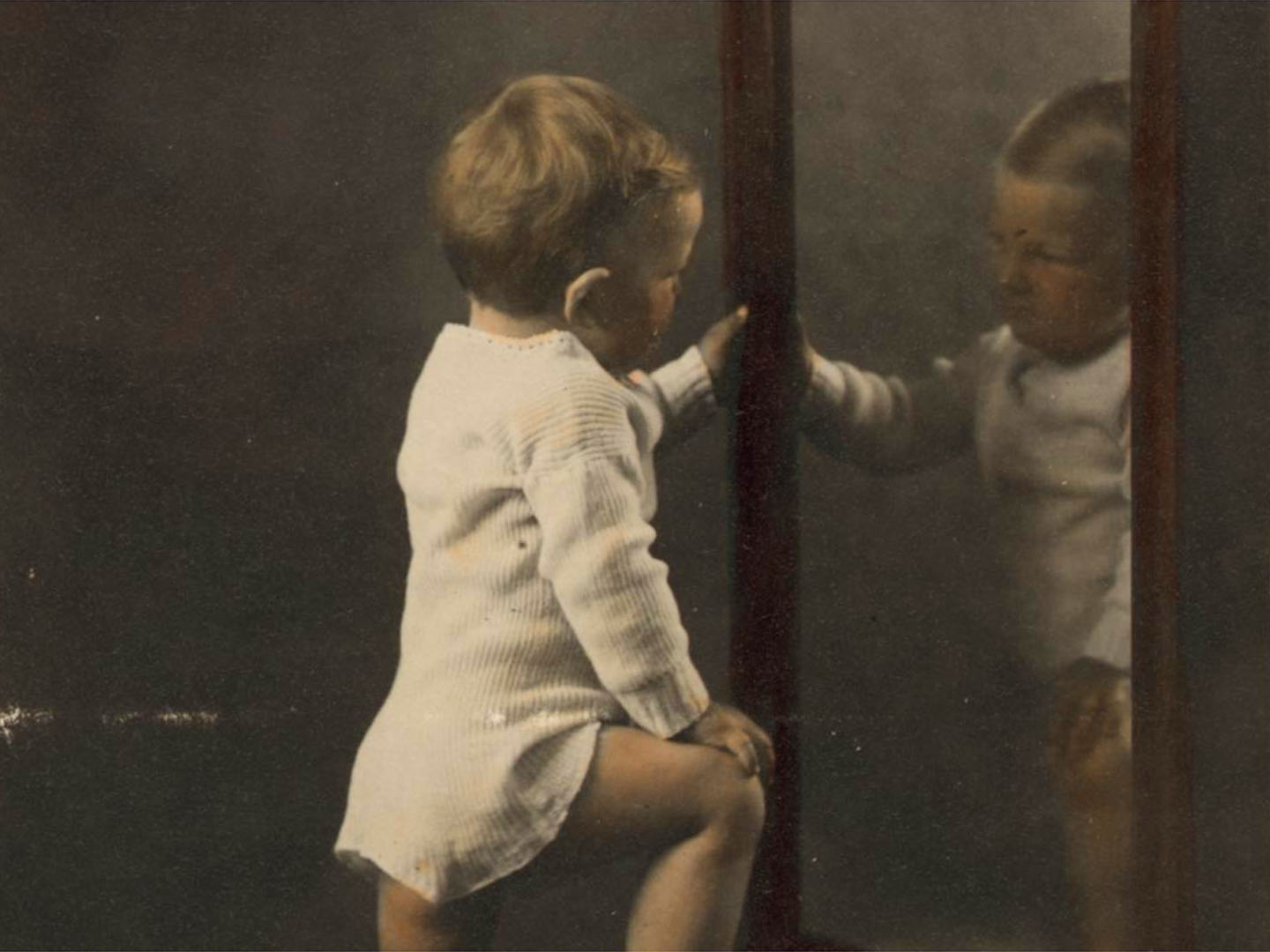 Looking 
inward
Who is the self that teaches?
The question we most commonly ask is the “what” question – what subjects shall we teach?
When the conversation goes a bit deeper, we ask the “how” question – what methods and techniques are required to teach well?
Occasionally, when it goes deeper still, we ask the “why” question – for what purpose and to what ends do we teach?
But seldom, if ever, do we ask the “who” question – who is the self that teaches?  How does the quality of my selfhood form – or deform – the way I relate to my students, my subject, my colleagues, my world?  
     —Palmer 1997
*4
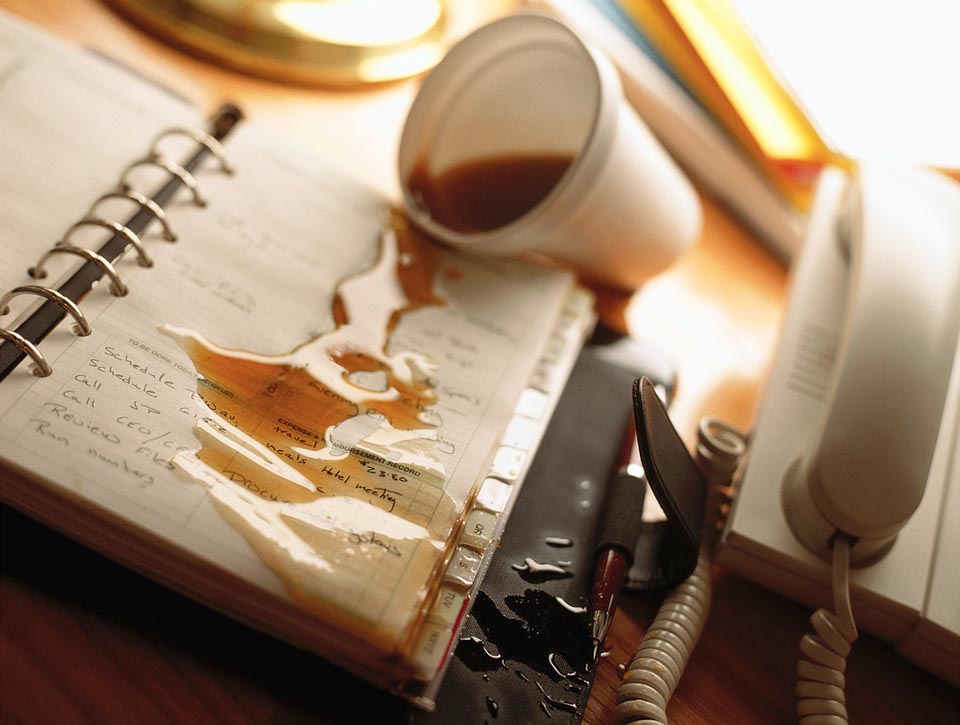 Truthful
Tuesday
On being screwed up
“Everyone is screwed up, broken, clingy, and scared, even the people who seem to have it more or less together. They are much more like you than you would believe. So try not to compare your insides to their outsides.” — Anne Lamott, 2015
Resistance to change
“Dedicated and hard-working teachers attend conference workshops and pursue advanced degrees in order to improve their teaching, but they avoid taking risks in their classrooms to try out new techniques, observe other teachers, or work with coaches to explore new ways of engaging students. “ —Clarke in Arnold & Murphy, 2015
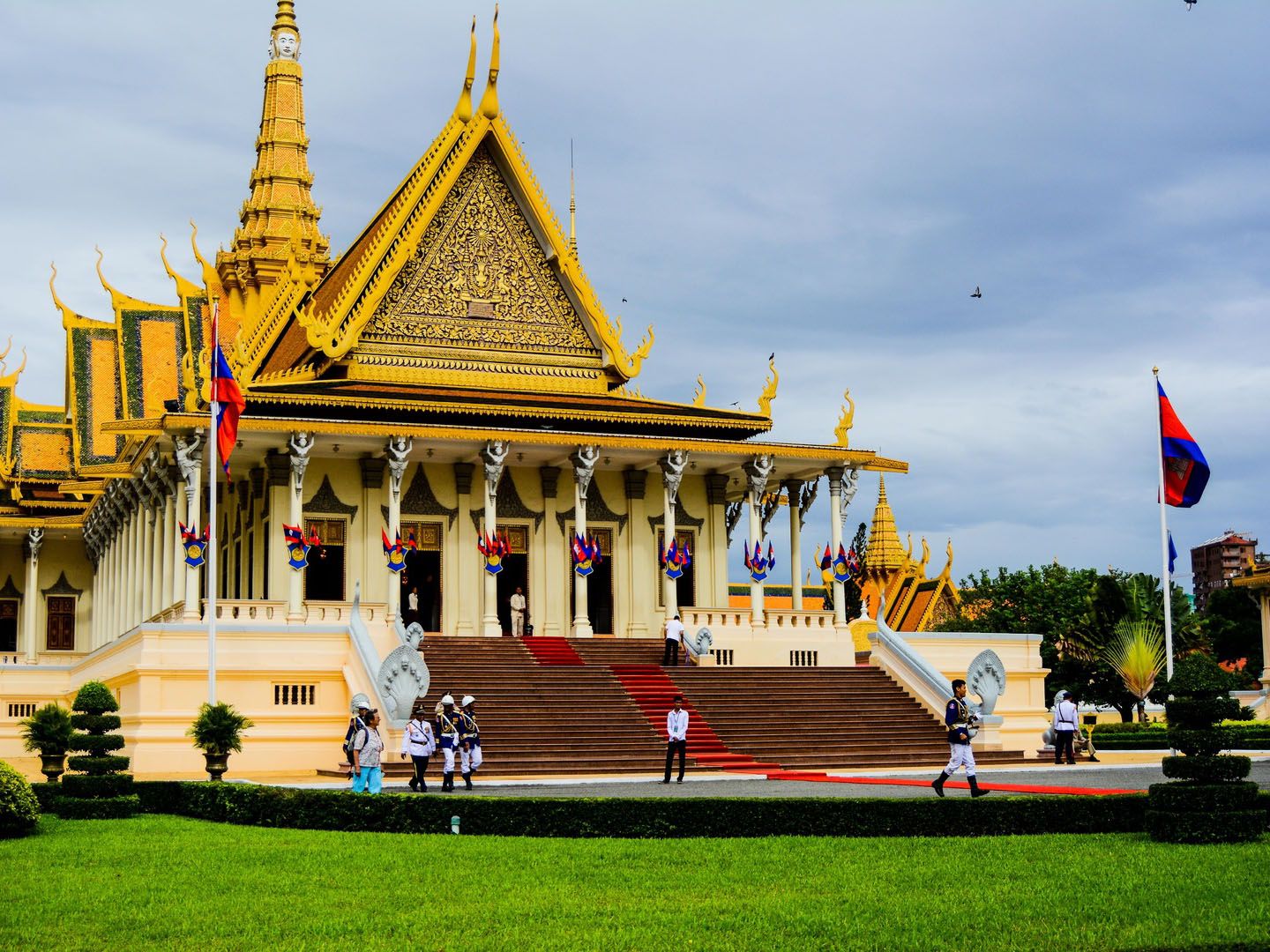 What is a part of your own teaching or inner life that you would like to work on?
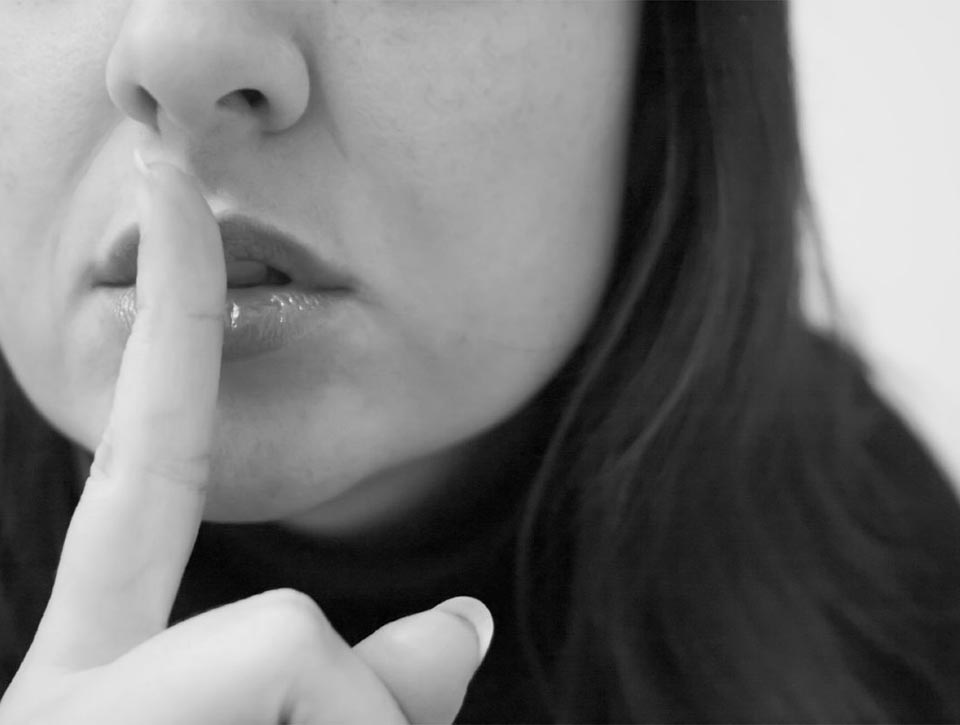 Complex problems and simple answers
“For every complex question there is usually a simple answer
—and it’s usually wrong.”  —H.L. Mencken
Are your focusing more on the problem or on the solution?
Solution focused questions
1) What are your best hopes?
2) What difference would that make?
3) What is already working in the right direction?
4) What would be the next sign of progress? What would the next step be?

     Fredrike Bannink: 1001 Solution-focused questions
Problem focused vs. solution-focused
—Bannink
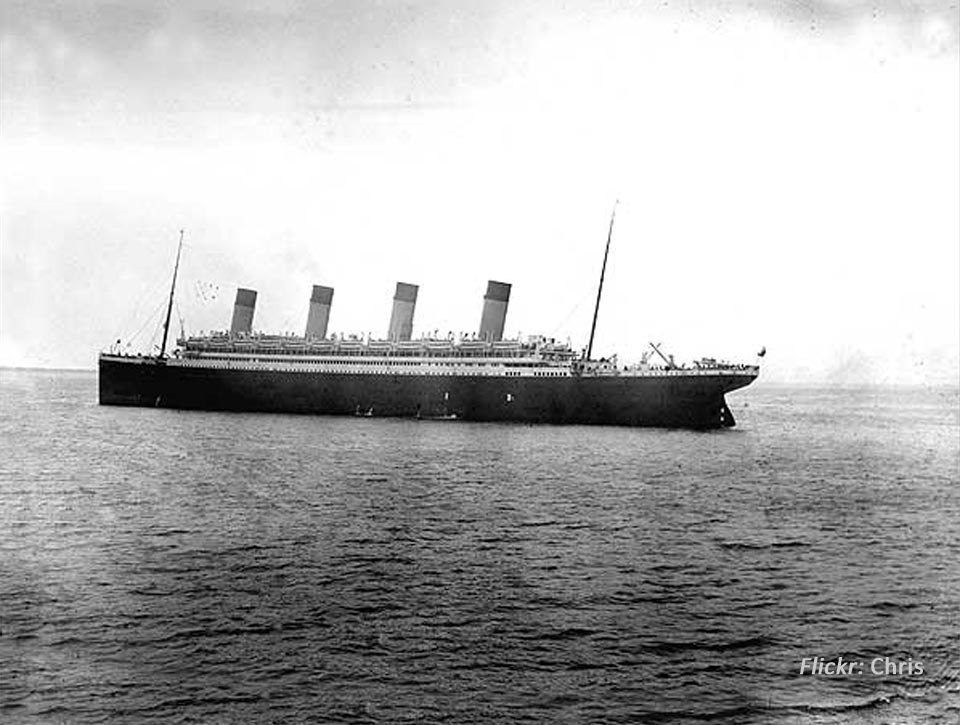 A small change can
make a big difference
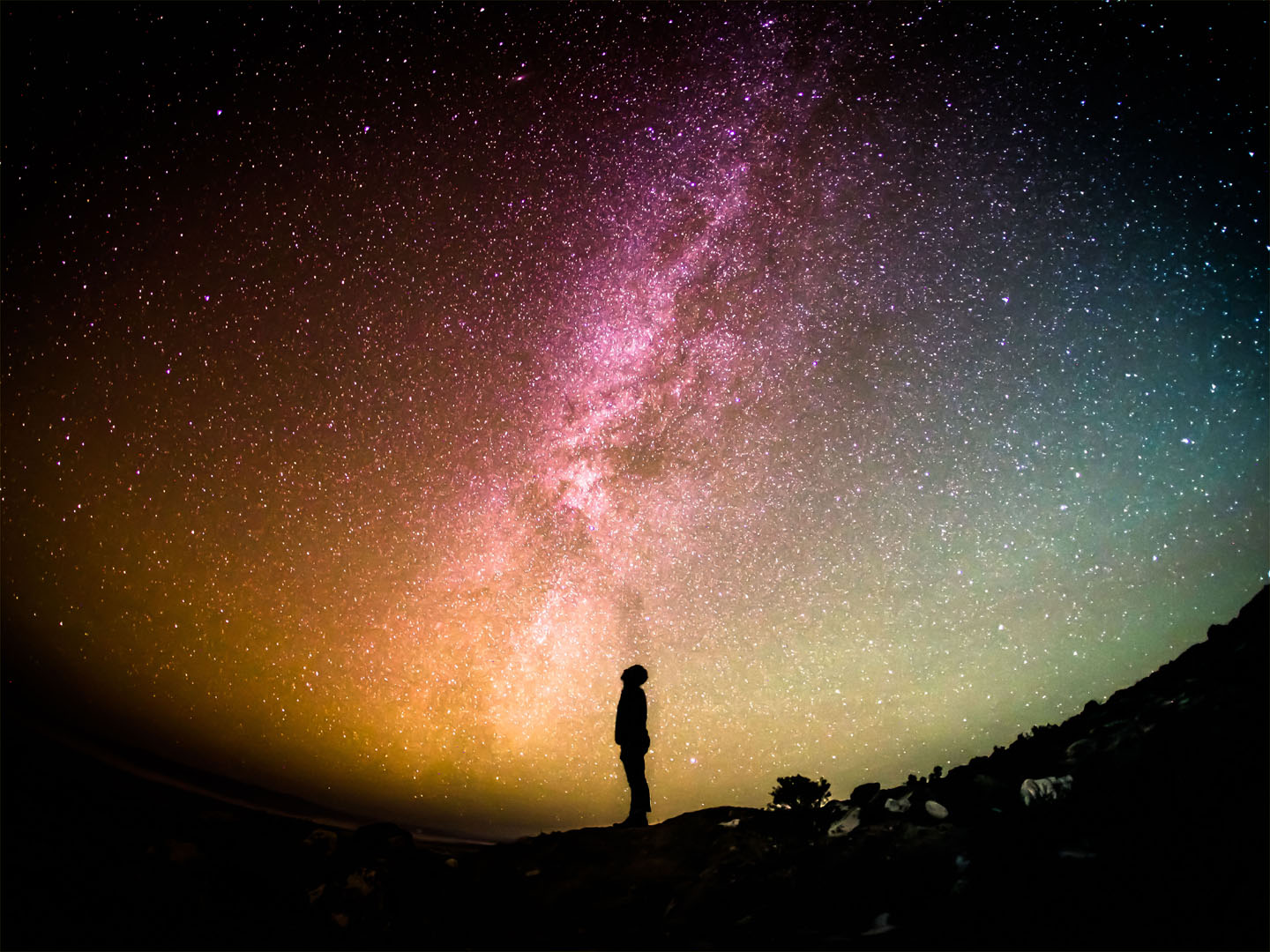 Looking outward
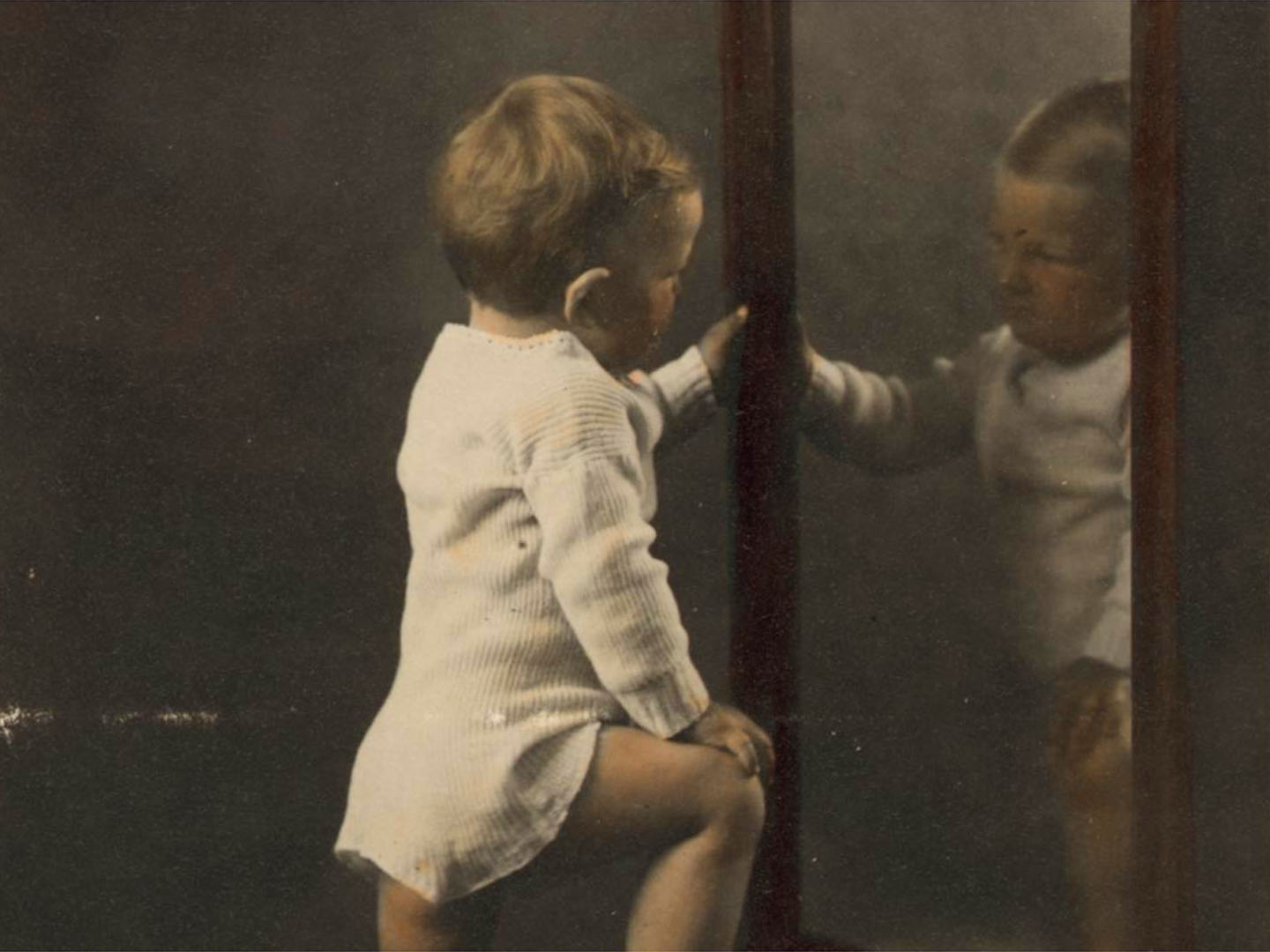 Looking inward
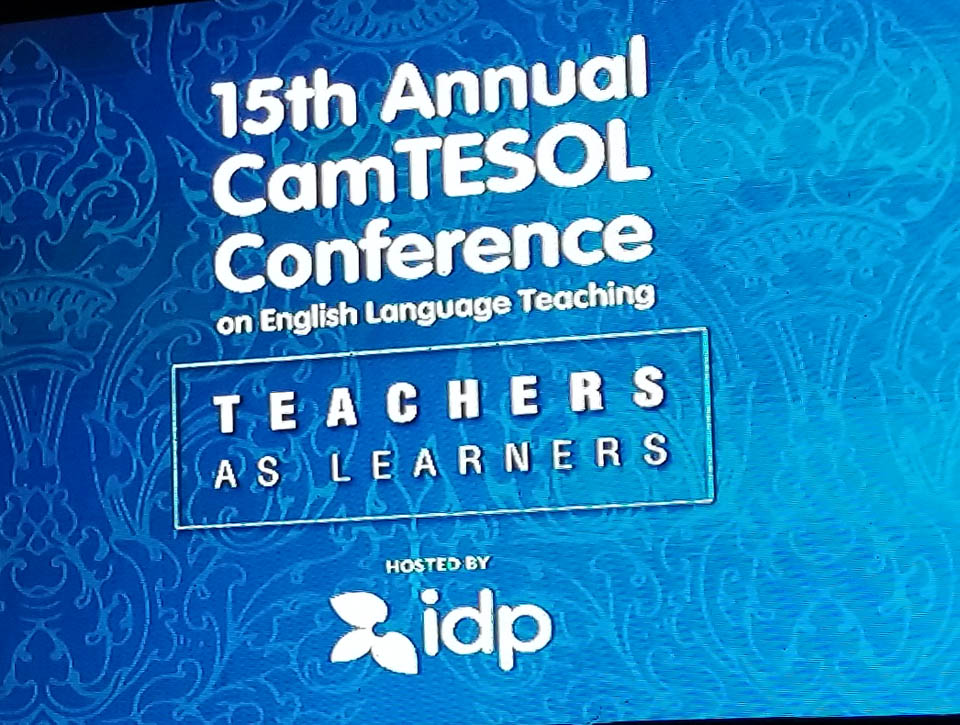 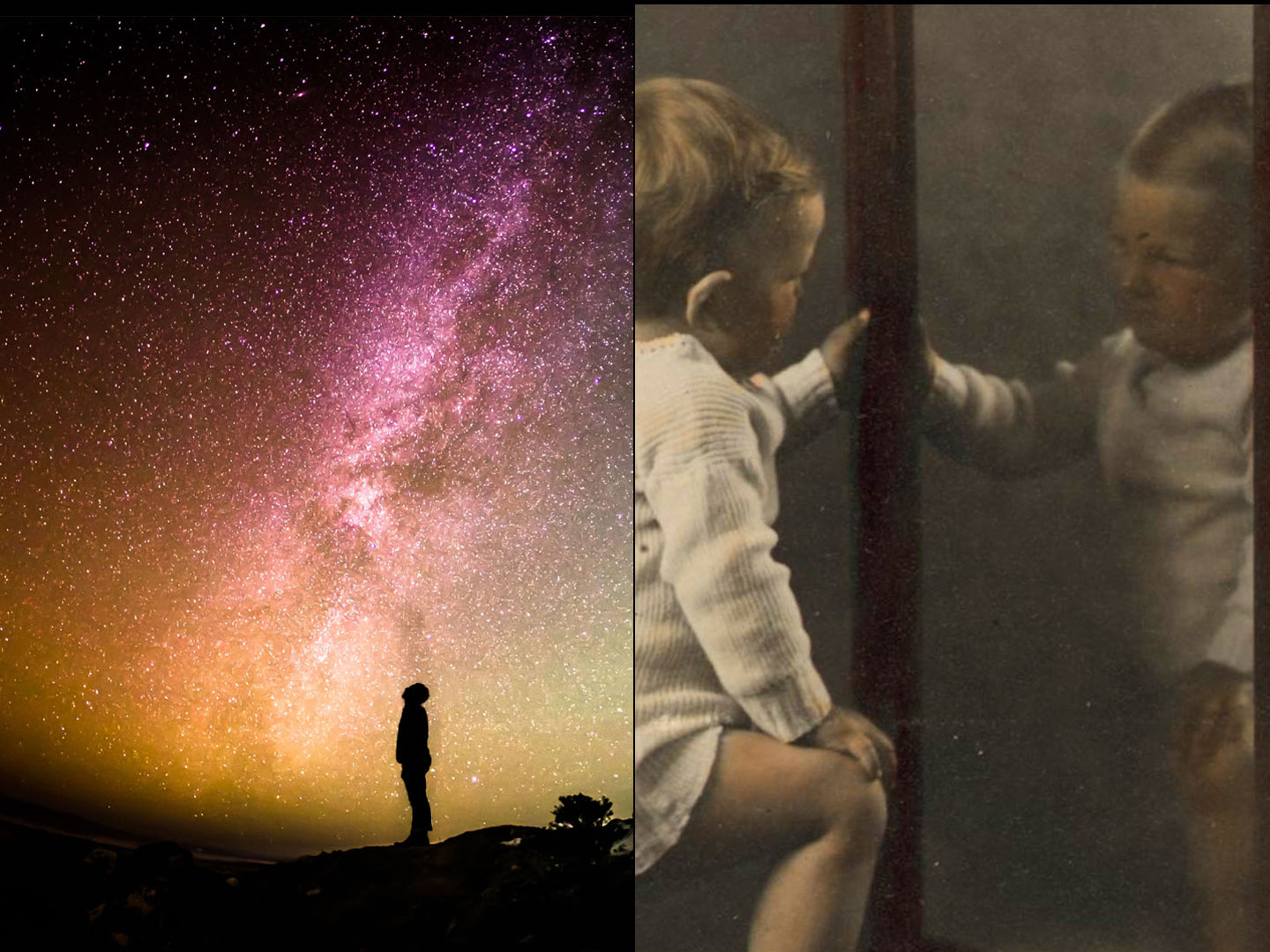 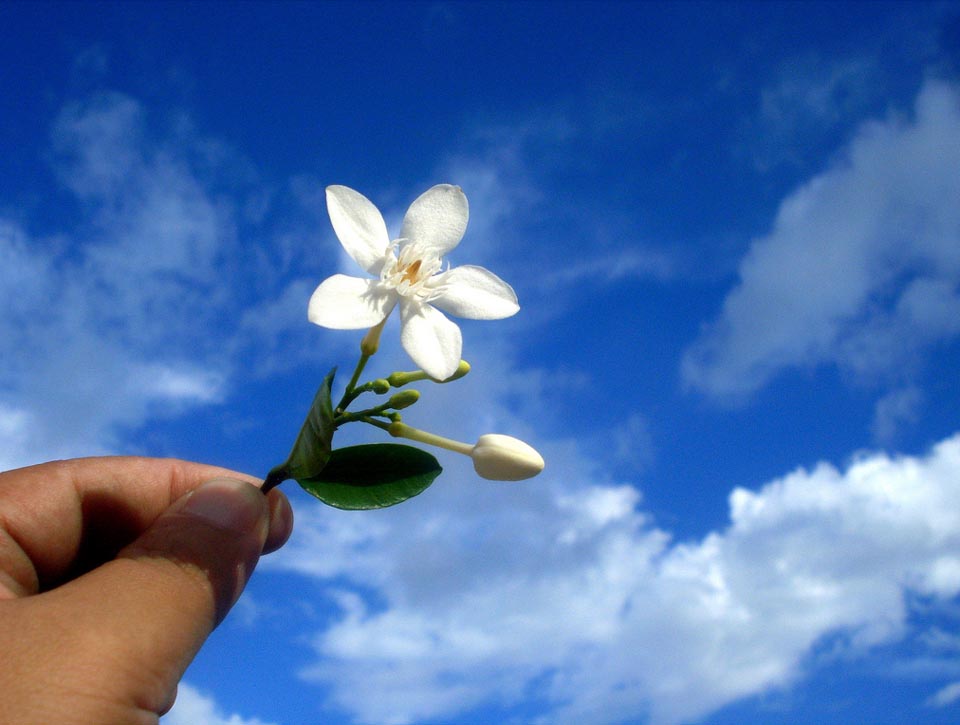 www.joemcveigh.org/resources
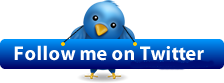 Thank you !
Thank you
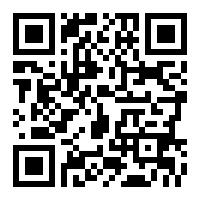 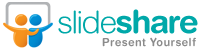 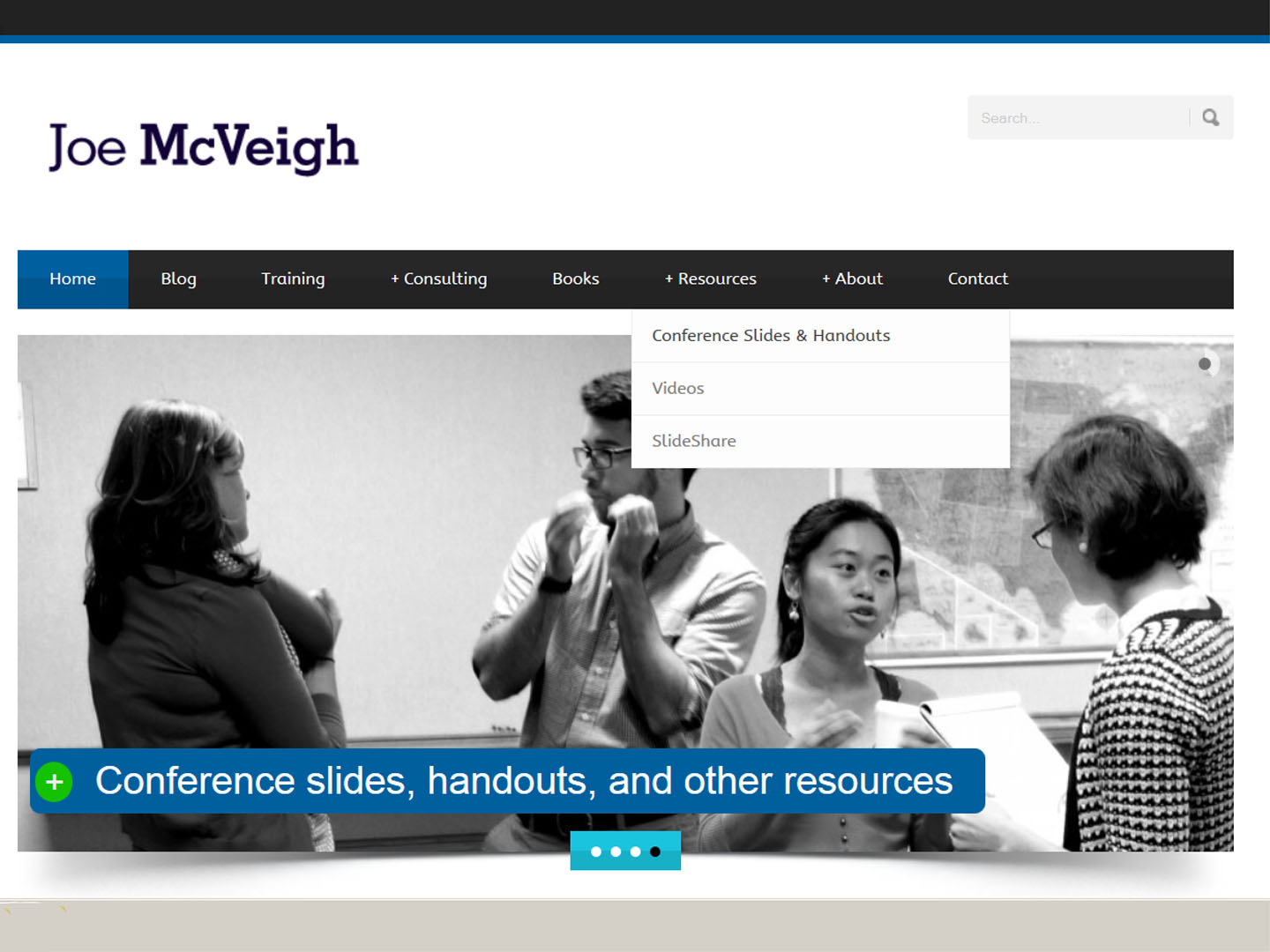 www.joemcveigh.org
Solution focused questions
1) What are your best hopes?
2) What difference would that make?
3) What is already working in the right direction?
4) What would be the next sign of progress? What would the next step be?
     Fredrike Bannink: 1001 Solution-focused questions
The Journey
"It's like driving at night with the headlights on. You can only see a little ways ahead of you, but you can make the whole journey that way." — E.L. Doctorow
Easy / Hard
“Even in a lesson that looks perfectly simple to you, the number of new things to trouble a beginner is surprising.”   –Stevick
Unplugging
“Almost everything will work again if you unplug it for a few minutes, including you.” —Lamott, 2015
The most important words
The four most important words in any organization are . . . 
“What do you think?”       —Peters
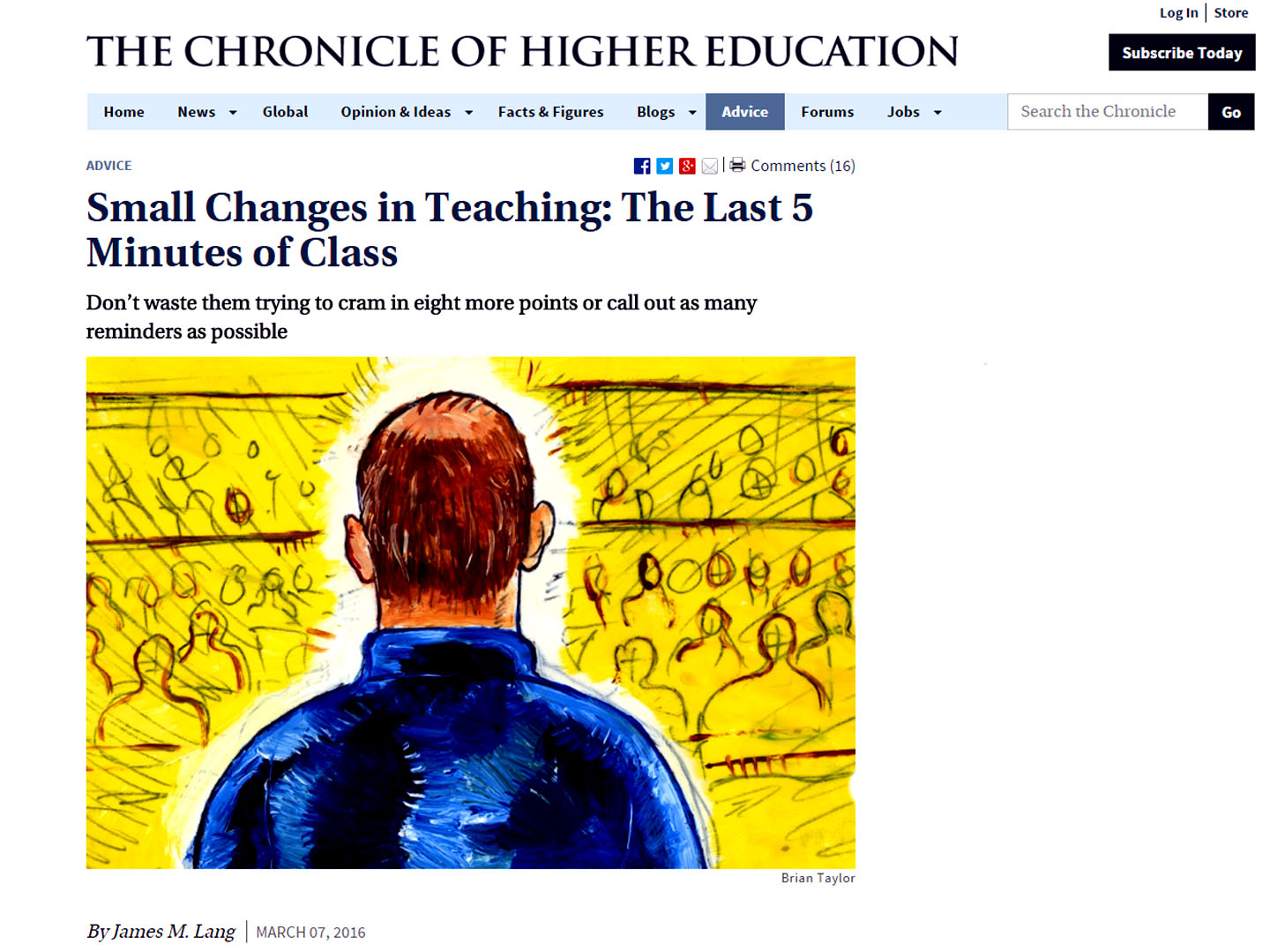 Advice
If you try to pull a stamp
      off of an envelope
You are likely to tear it.
But if you hold the stamp,
     and pull the envelope away from it, 
The stamp will not tear.
This really works.
Try it sometime!
People are like that, too.
You can take a lot away from me
If you will leave me as I am,
But if you try to pull me away 
From something that I have stuck
     myself to,
It will be hard for you, and
    very hard on me.
I hope you won’t forget this
   next time.
—Stevick,  1977   Short Texts for Intermediate and Advanced Students of English as an Additional Language
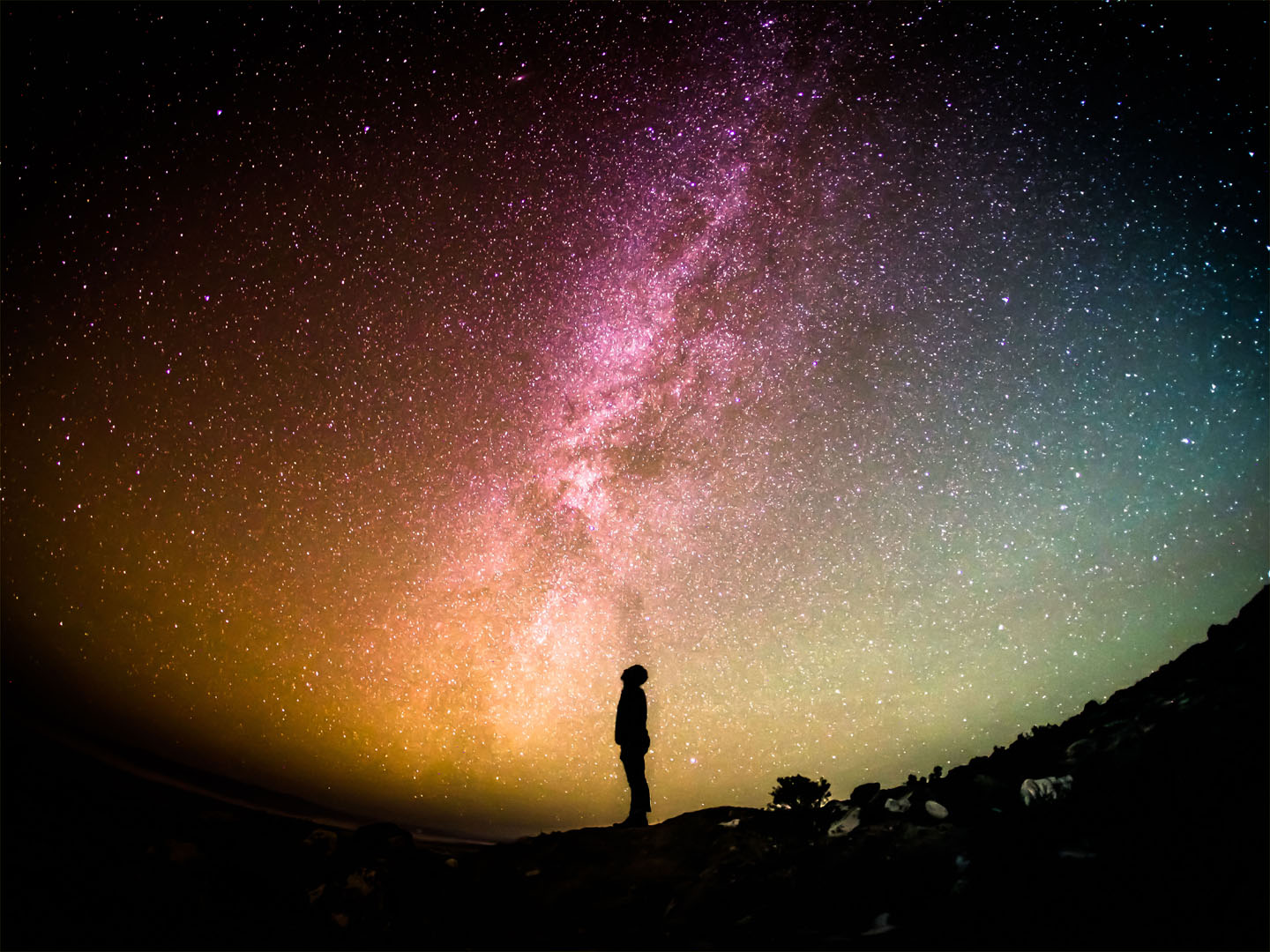 Looking outward
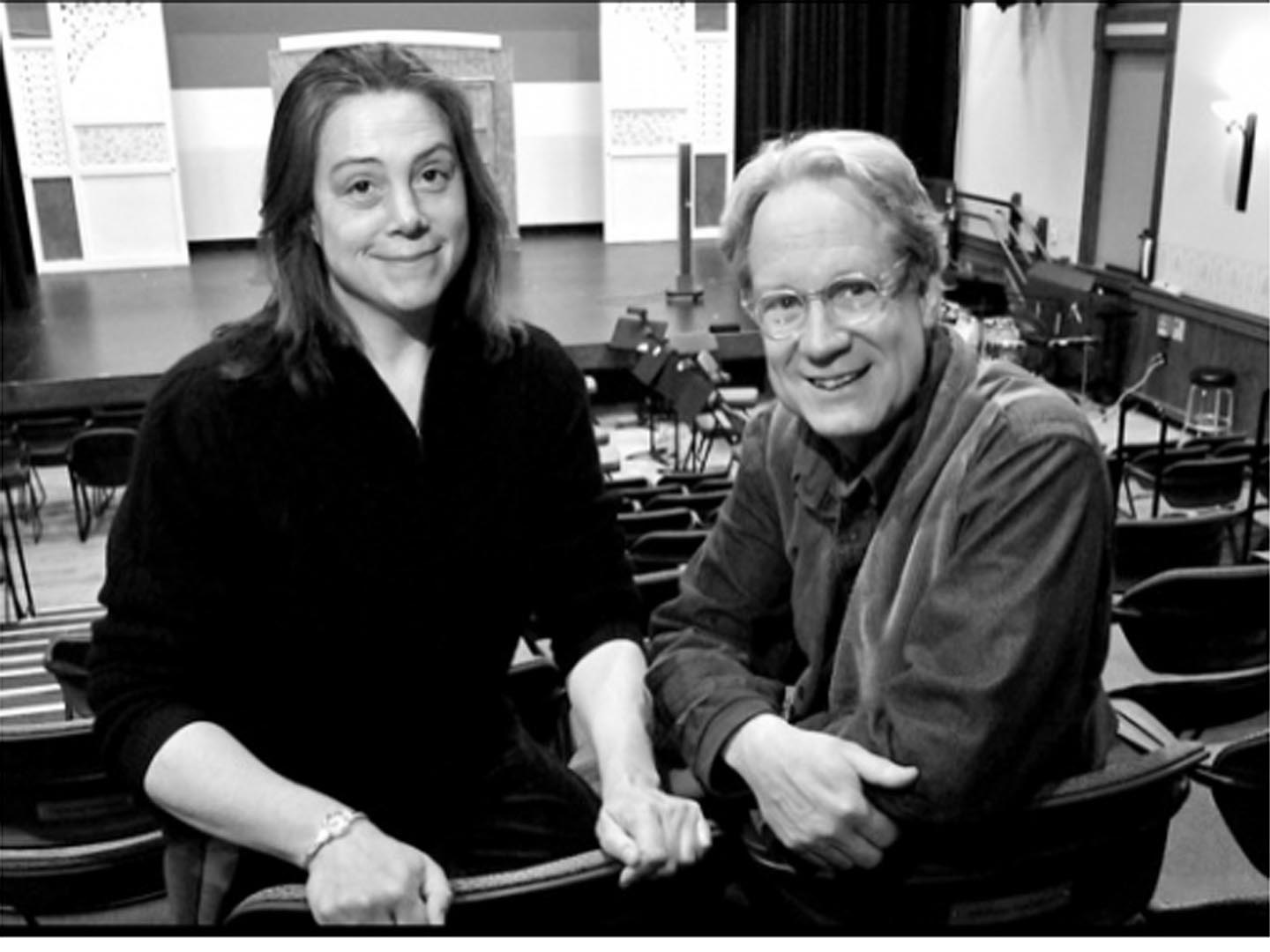 Create anticipation
Doug Anderson
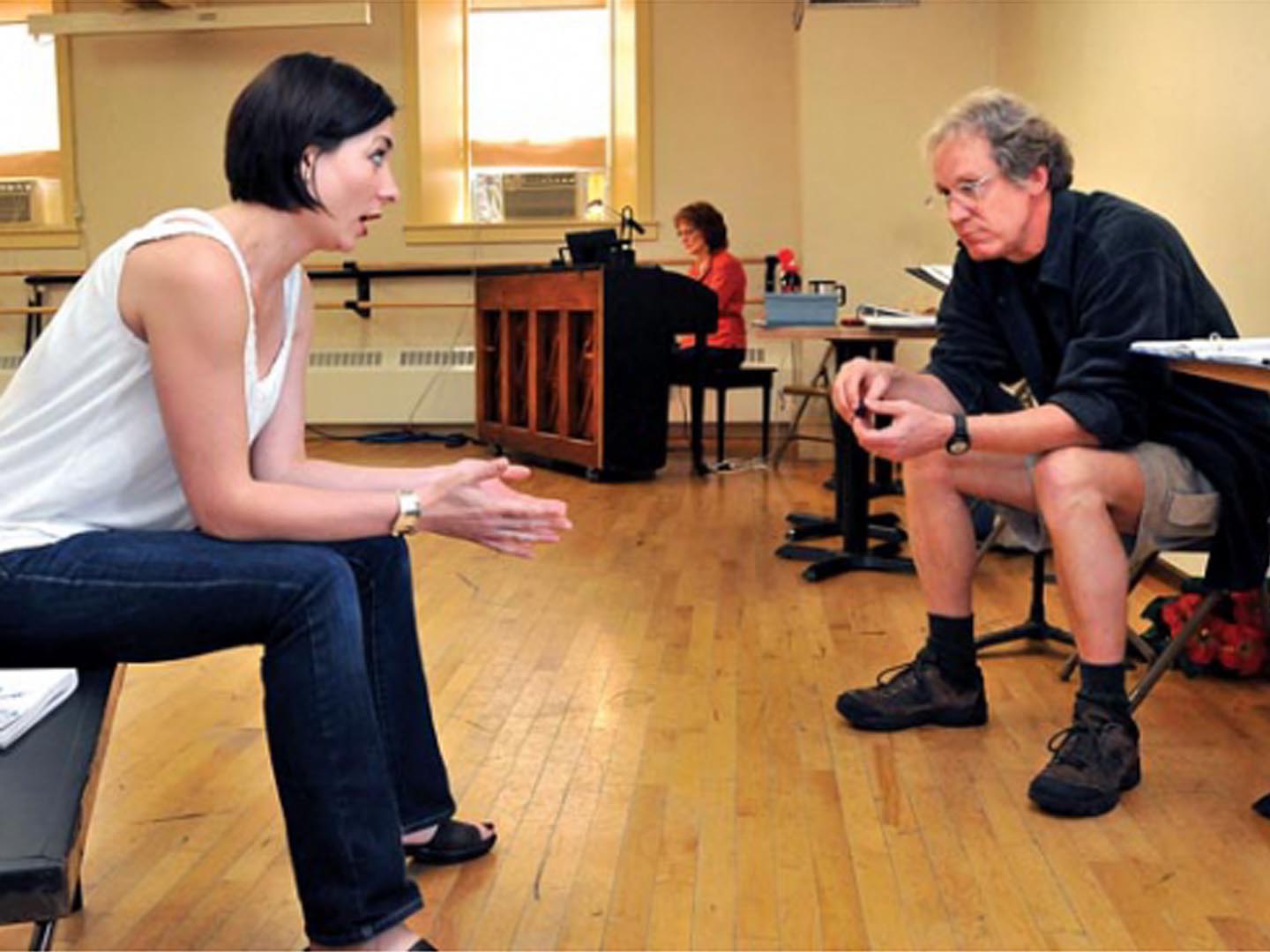 Listen
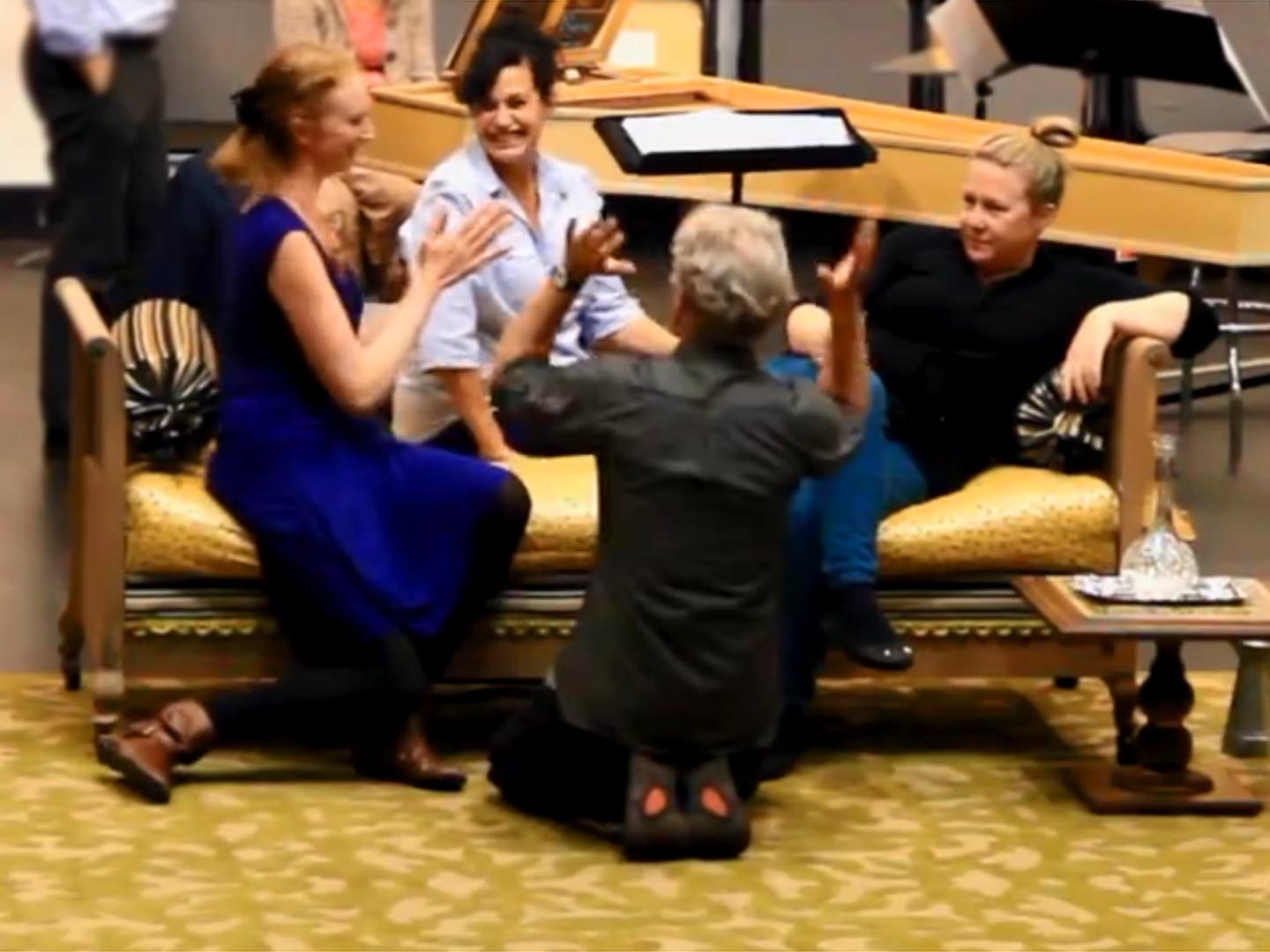 Keep things moving
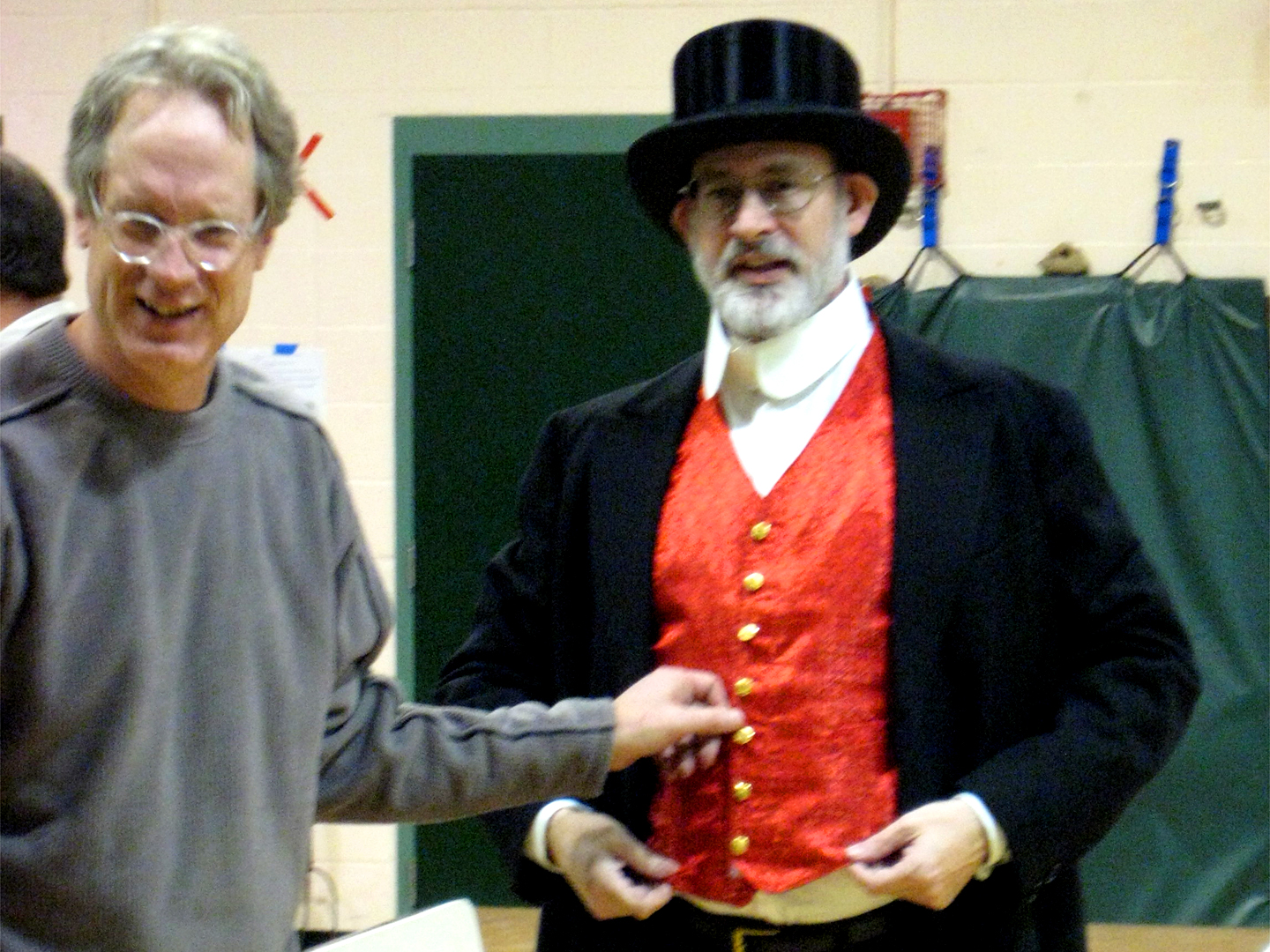 Pay attention to details
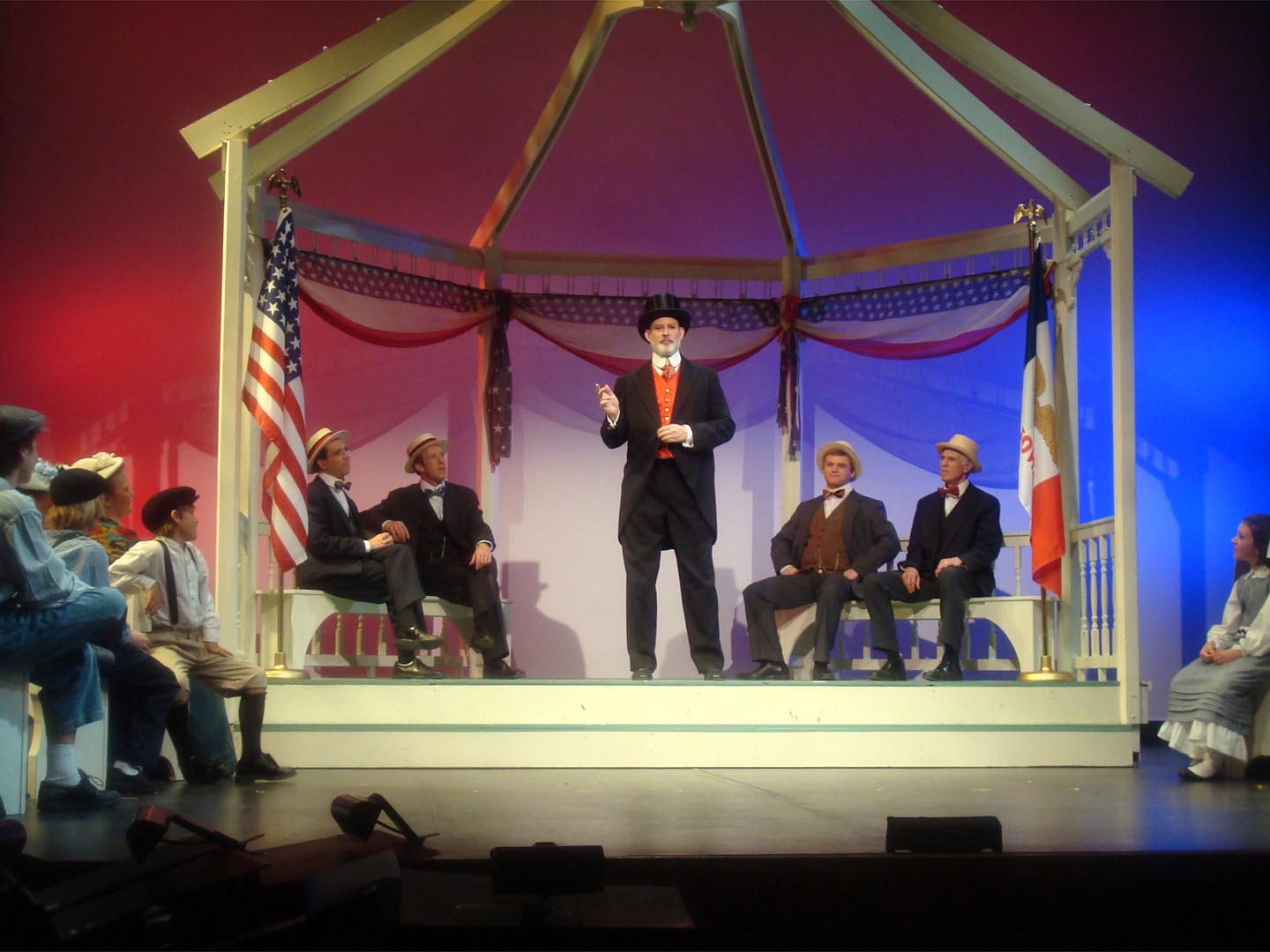 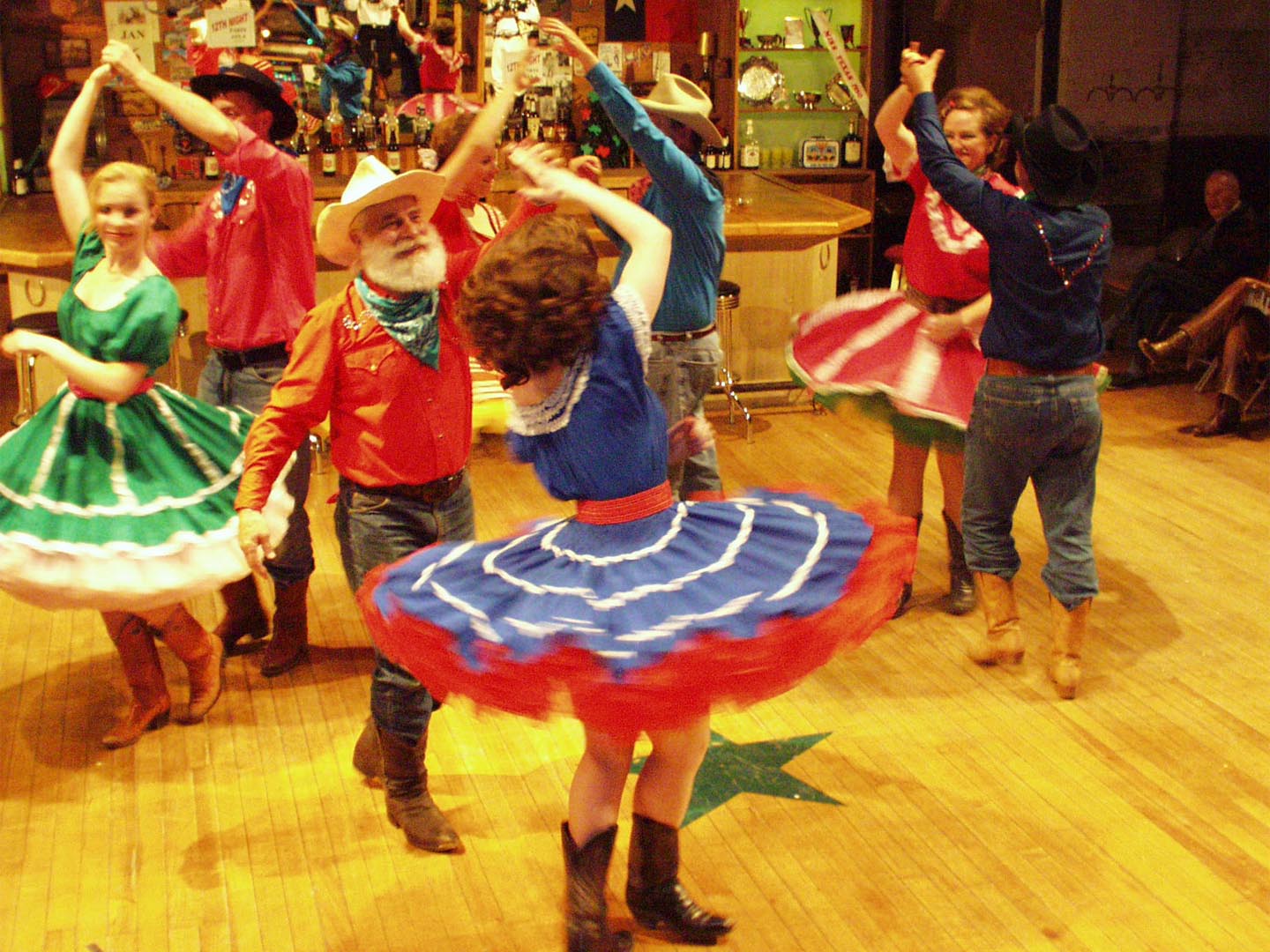 Have a clear vision
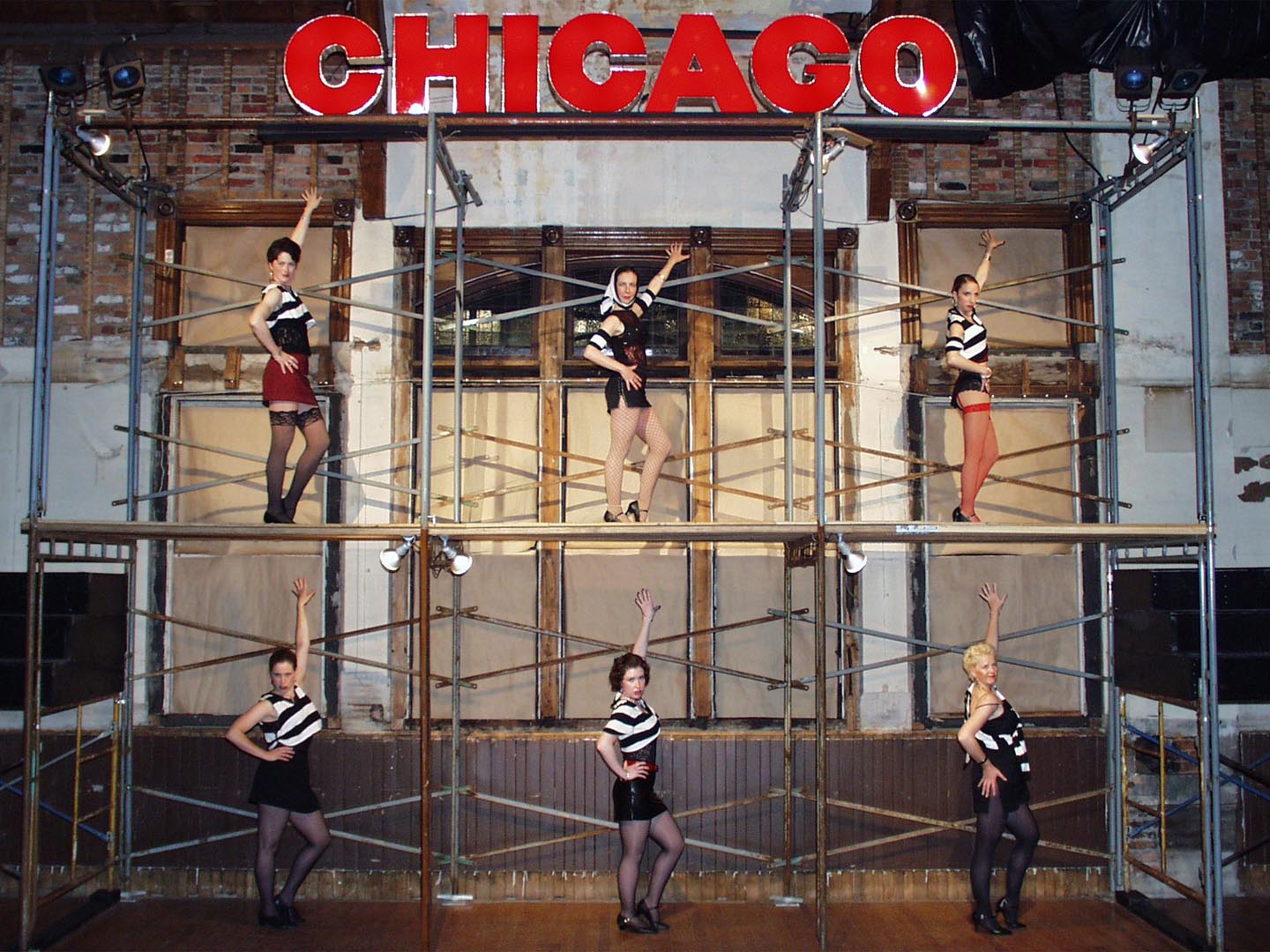 Make use of what you have
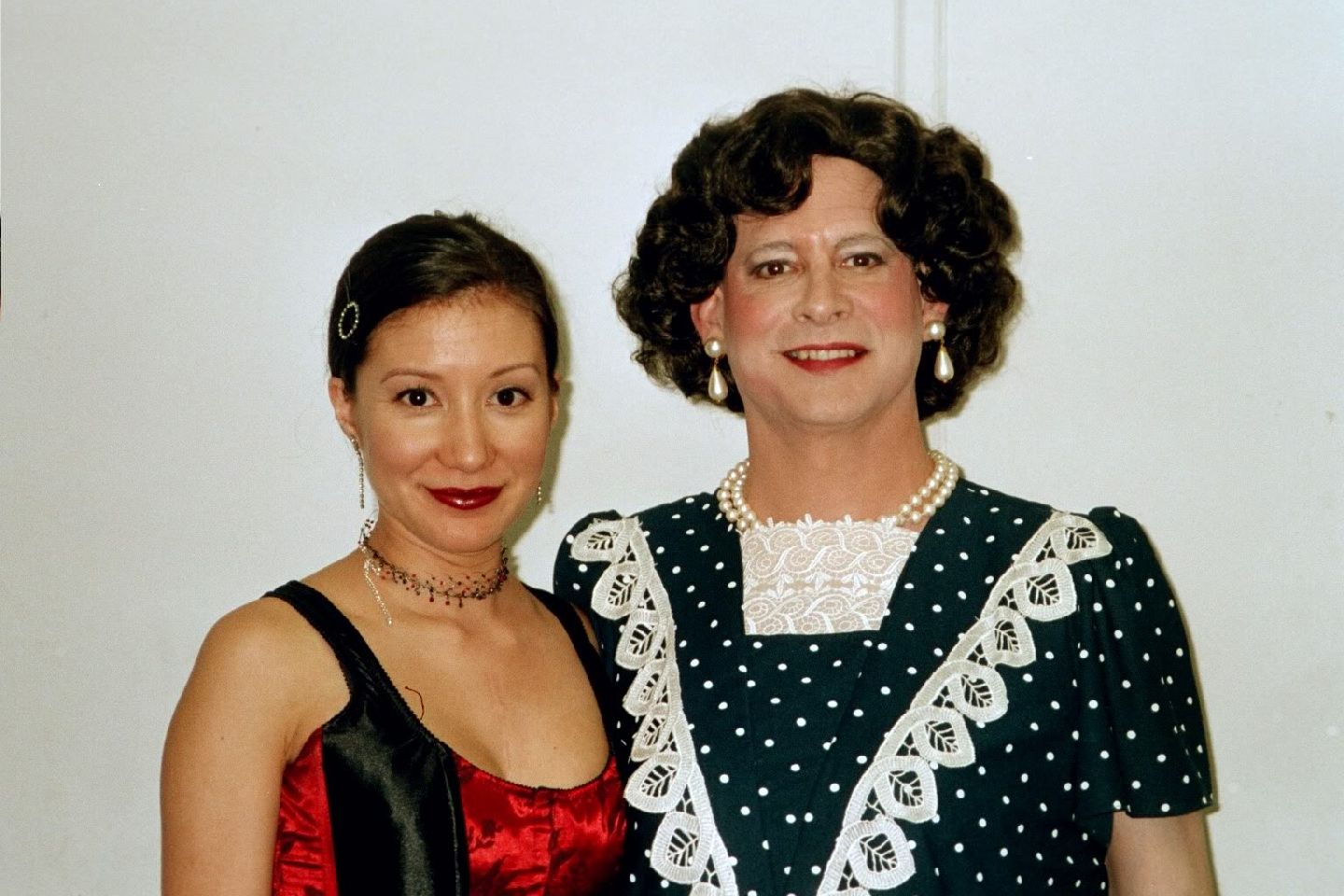 Be willing to do the unorthodox
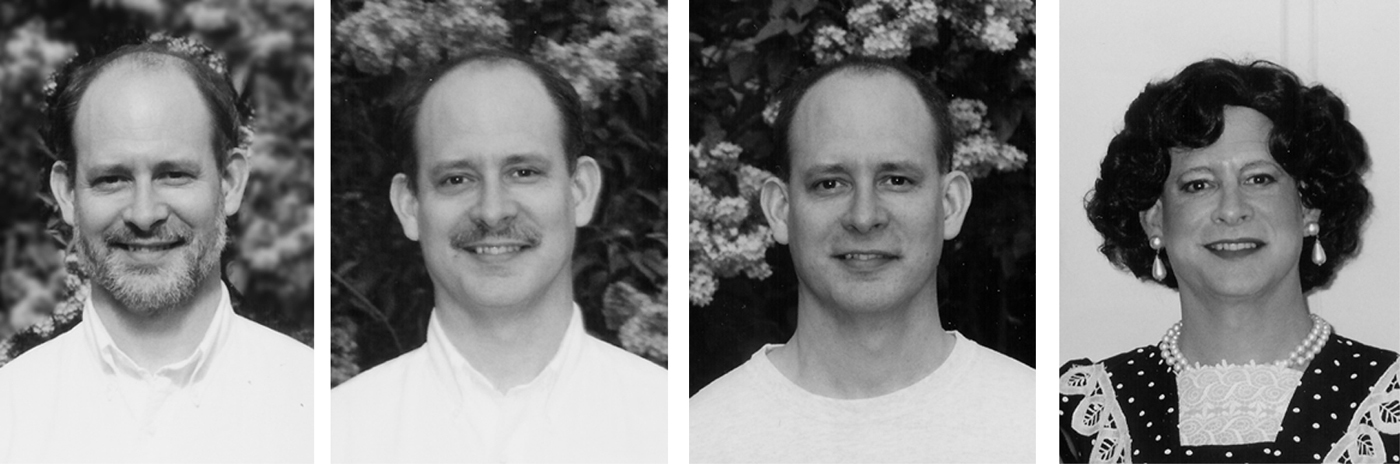 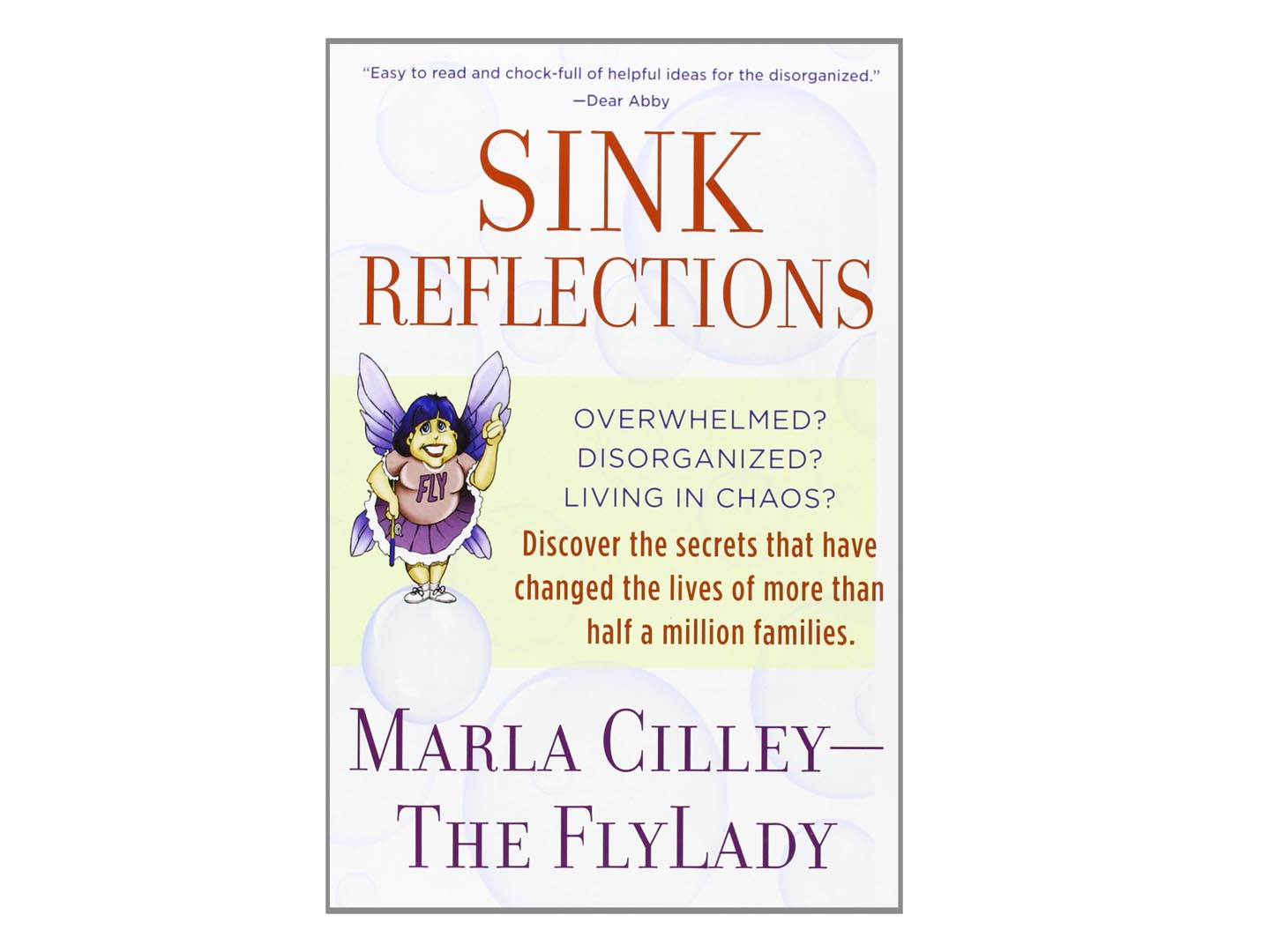 You can do 
anything 
for 15 minutes
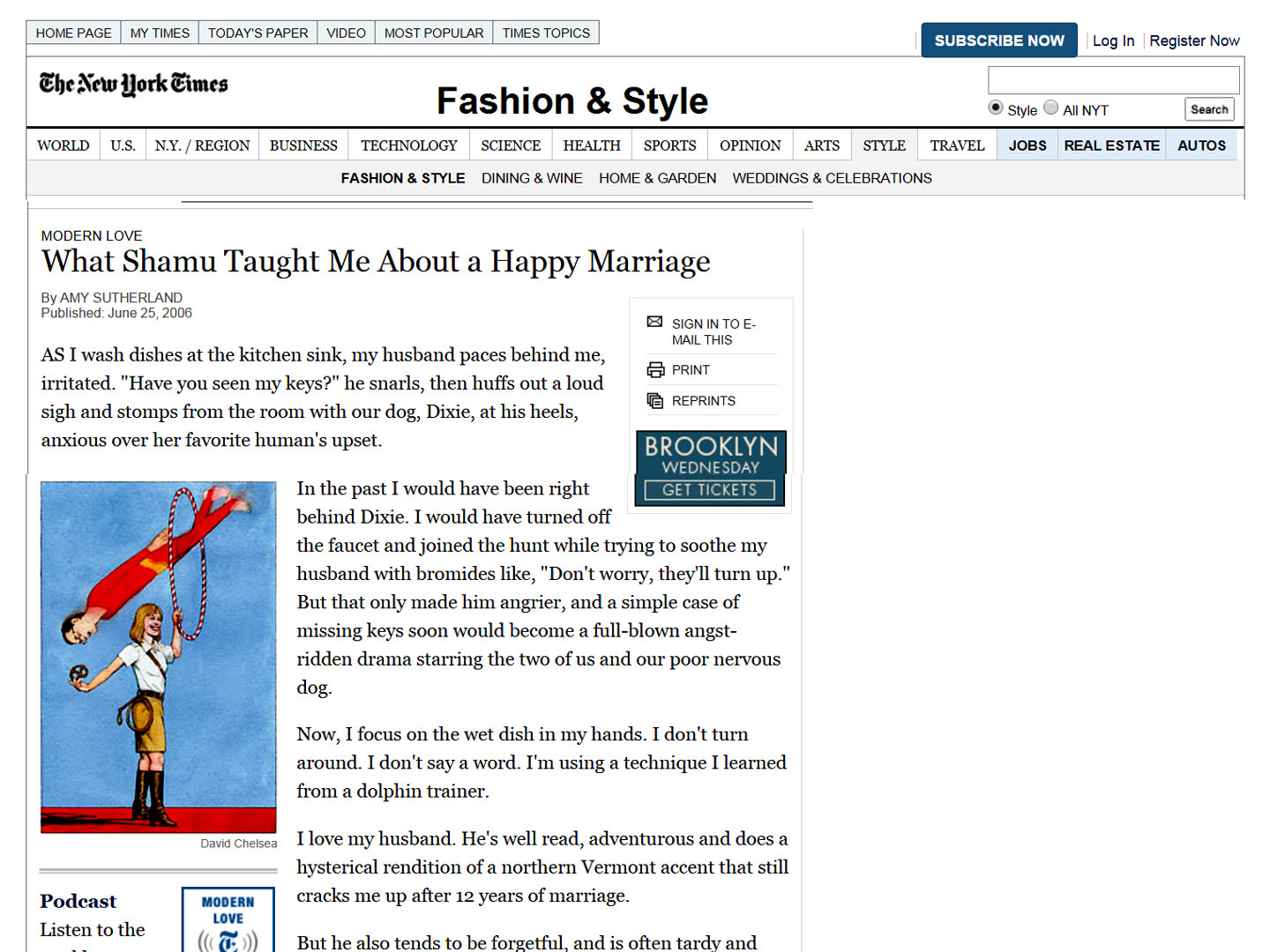 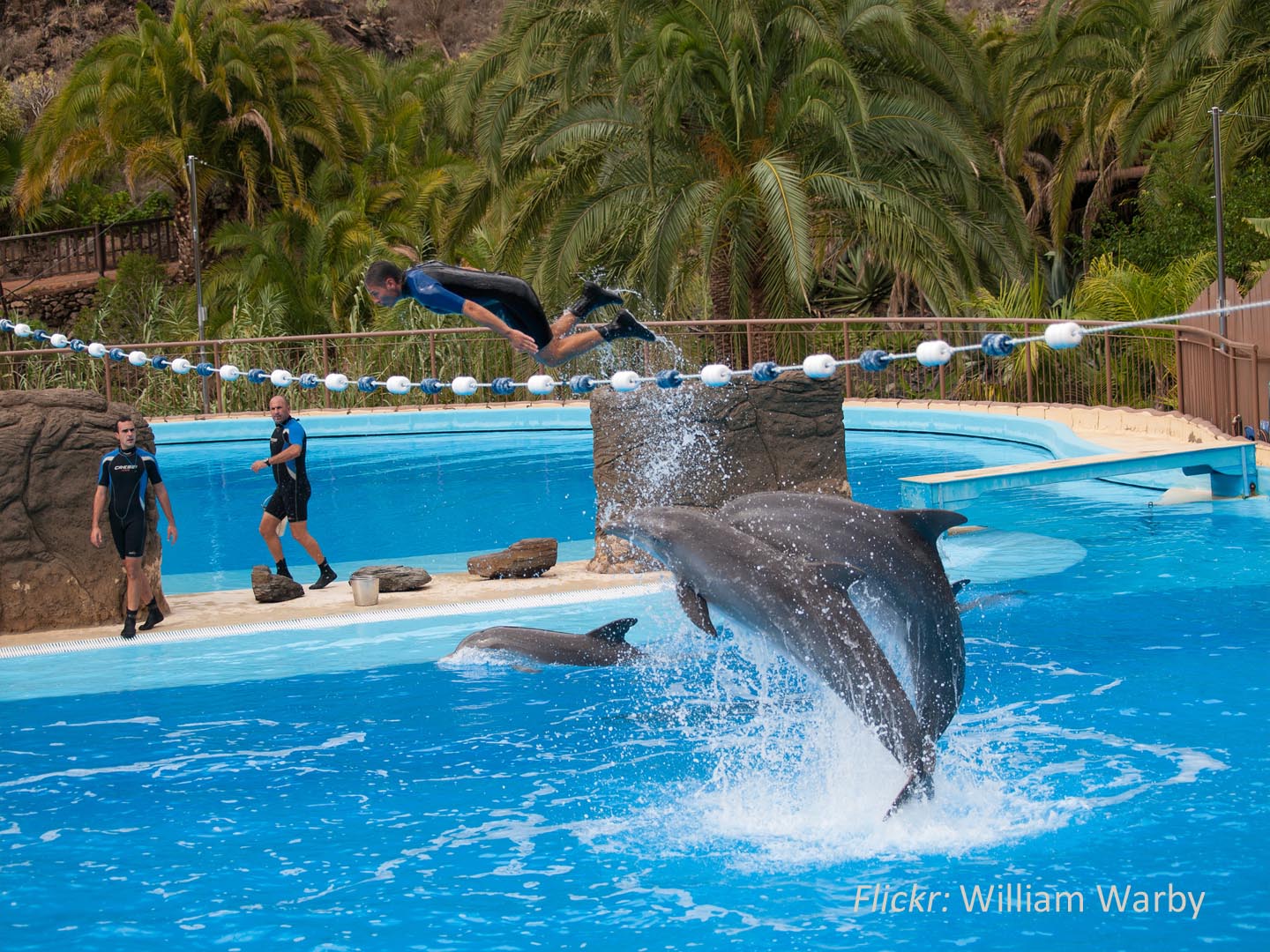 Reinforce positive behavior
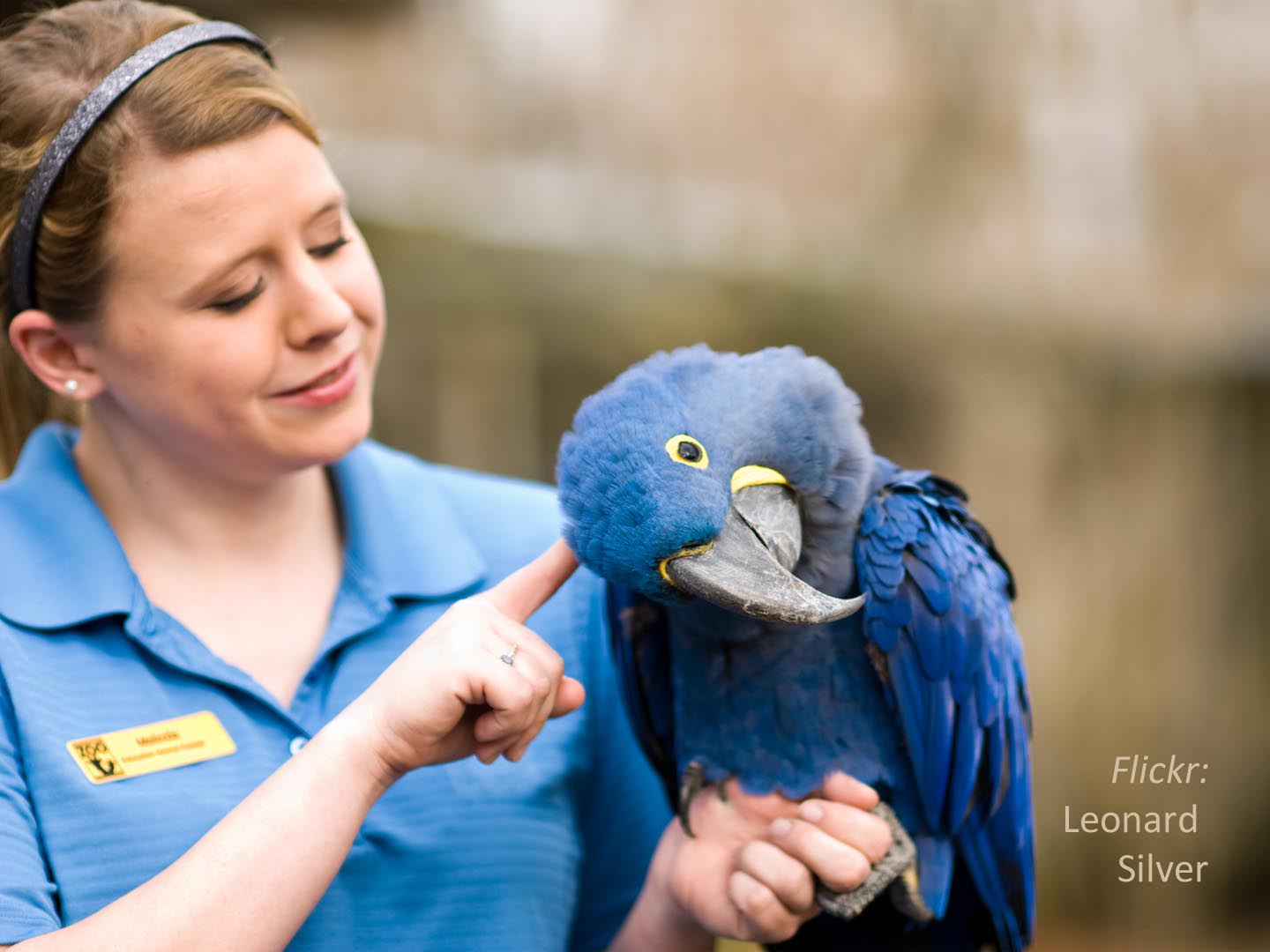 Ignore undesirable behaviors
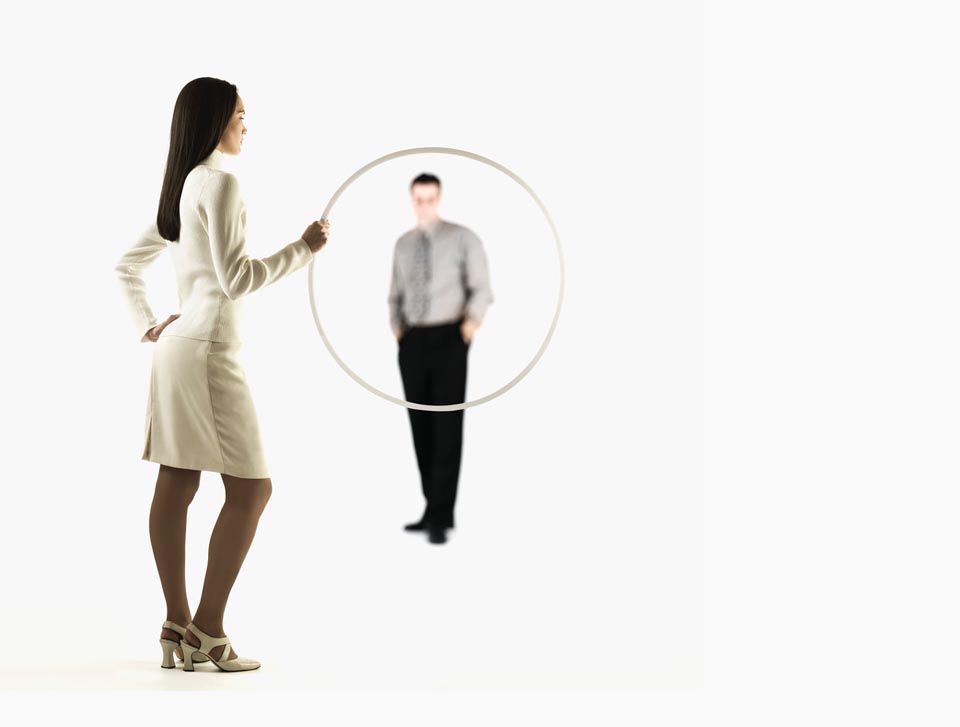 Small things matter
The small things matter. Being balanced doesn’t mean dramatic upheaval in your life. With the smallest investment in the right places, you can radically transform the quality of your life. 
                                               -- Nigel March
Teacher as psychologist
“Every teacher is in his own way, a psychologist. Everything he does, says, or teacher has . . . a pychological impact. What he offers helps children to discover their resources and their limitations He is the central figure in countless situations which can help the learner to realize and accept himself or which  may bring humiliation, shame rejection, or self-disparagement.”  —Jersild, 1955
A larger purpose
Somewhere in those deep recesses of your mind and emotion you are guided by a sense of mission, of purpose, and of dedication to a profession in which you believe you can make a difference. Your sense of social responsibility directs you to be an agent for change. You’re driven by convictions about what this world should look like, how its people should behave, how its governments should control that behavior, and how its inhabitants should be partners in the stewardship of the planet.
				--Brown 2007
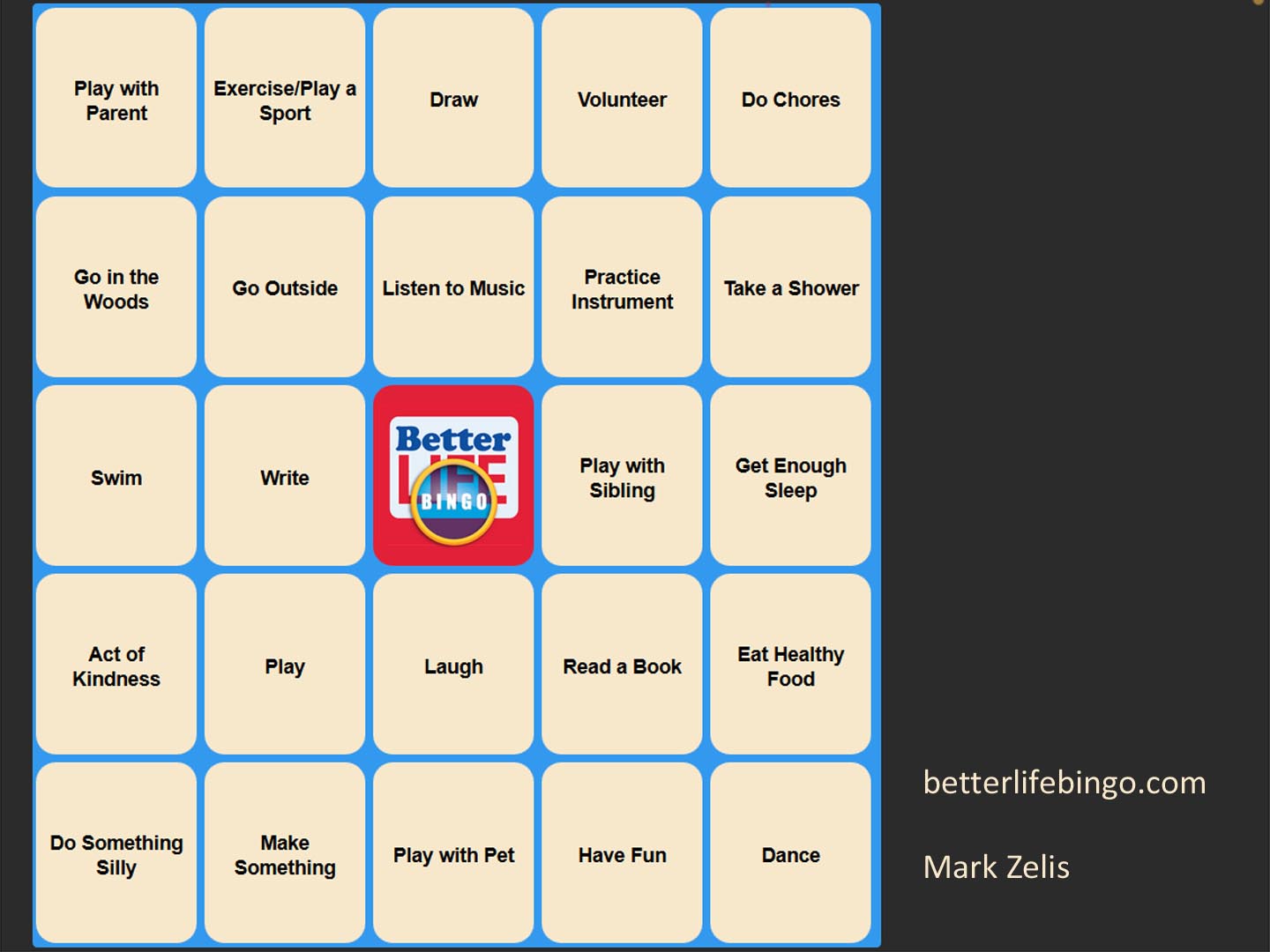 A “living contradiction”
“It is one thing to see and articulate one's values as they develop and move in and out of view, and another to connect them with one's practice in life. Whitehead (2005) writes of the moment when we find that our practice contradicts our values, and of the consequent experiencing of our selves as a ‘living contradiction’, a potentially creative state and an impetus for inquiry.” —Underhill in Arnold & Murphy, 2015
Resistance to change
“There is really only one riddle – why do we resist change? Or perhaps we should say, ‘How do we manage to resist changing even when we are currently engaged in promoting change?’ In spite of the fact that we are sincere in our resolve to change, we nevertheless sabotage our own efforts and frustrate ourselves and others as we fall short of proclaimed goals.” —Clarke in Arnold & Murphy, 2015
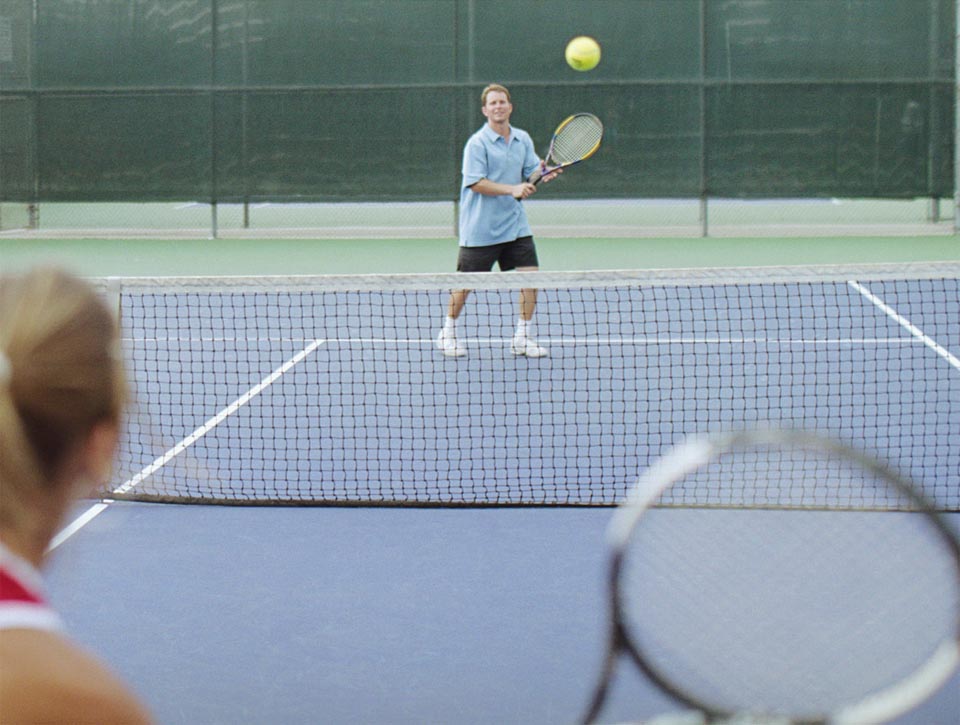 Timothy Gallway
The Inner Game of Tennis
Gallway – Inner Game of Tennis
Watch it change; don’t do the changing. 
Self 1: the critic
Self 2: the do-er
Self 2 doesn’t actually listen very well to self 1
Gallway – Inner Game of Tennis
The riddle of mixed methods
“Stevick put forth a riddle, which I can summarize as follows: you can have two quite different methods, Method A and method B, based on different assumptions about how people learn, yet one teacher gets excellent results with A and another gets comfortable results with B. How is this possible?”  —Underhill paraphrasing Stevick, 1976 in Arnold & Murphy, 2015
Atmosphere
Two approaches . . . same outcome but . . . 
Same lesson . . . different outcomes
			--- Adrian Underhill